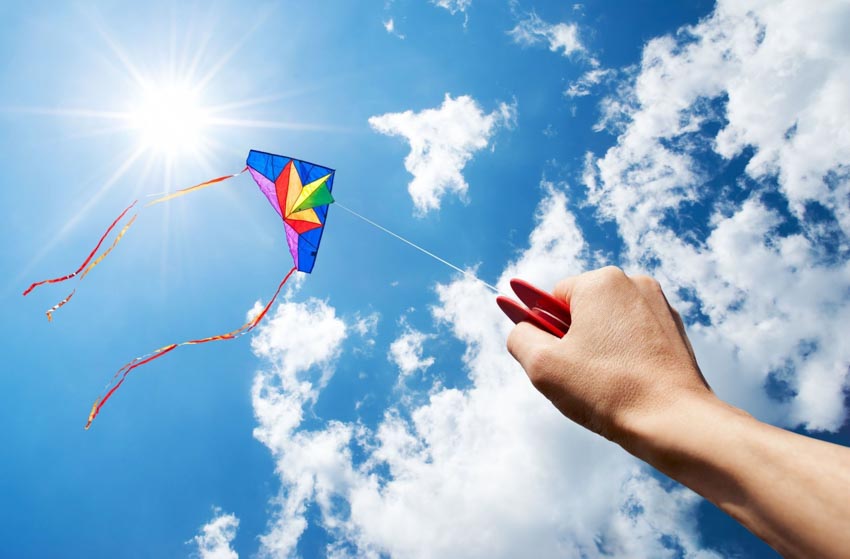 PHÒNG GIÁO DỤC VÀ ĐÀO TẠO QUẬN LONG BIÊN
TRƯỜNG THCS NGỌC THỤY
Tiết 123:
Phép nhân đa thức một biến
GV: NGUYỄN THÙY LINH
NĂM HỌC: 2022 - 2023
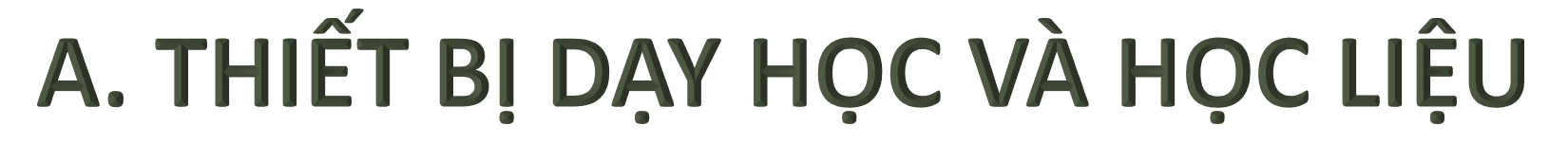 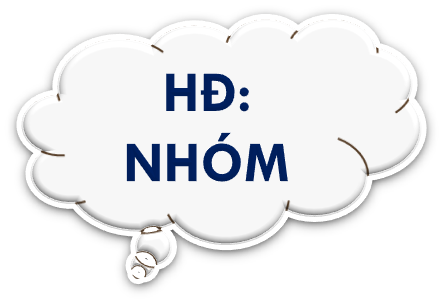 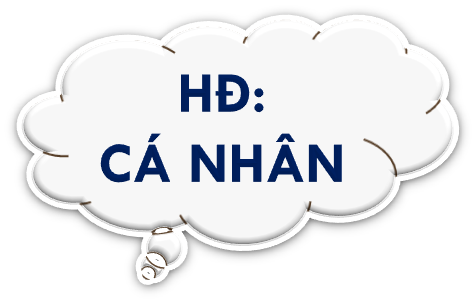 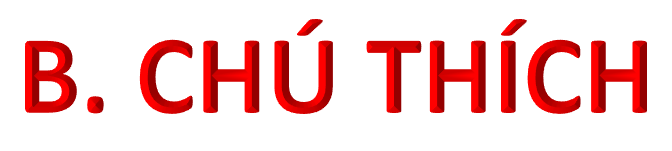 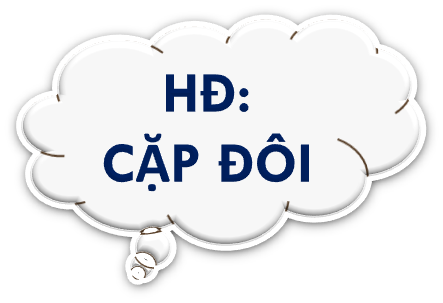 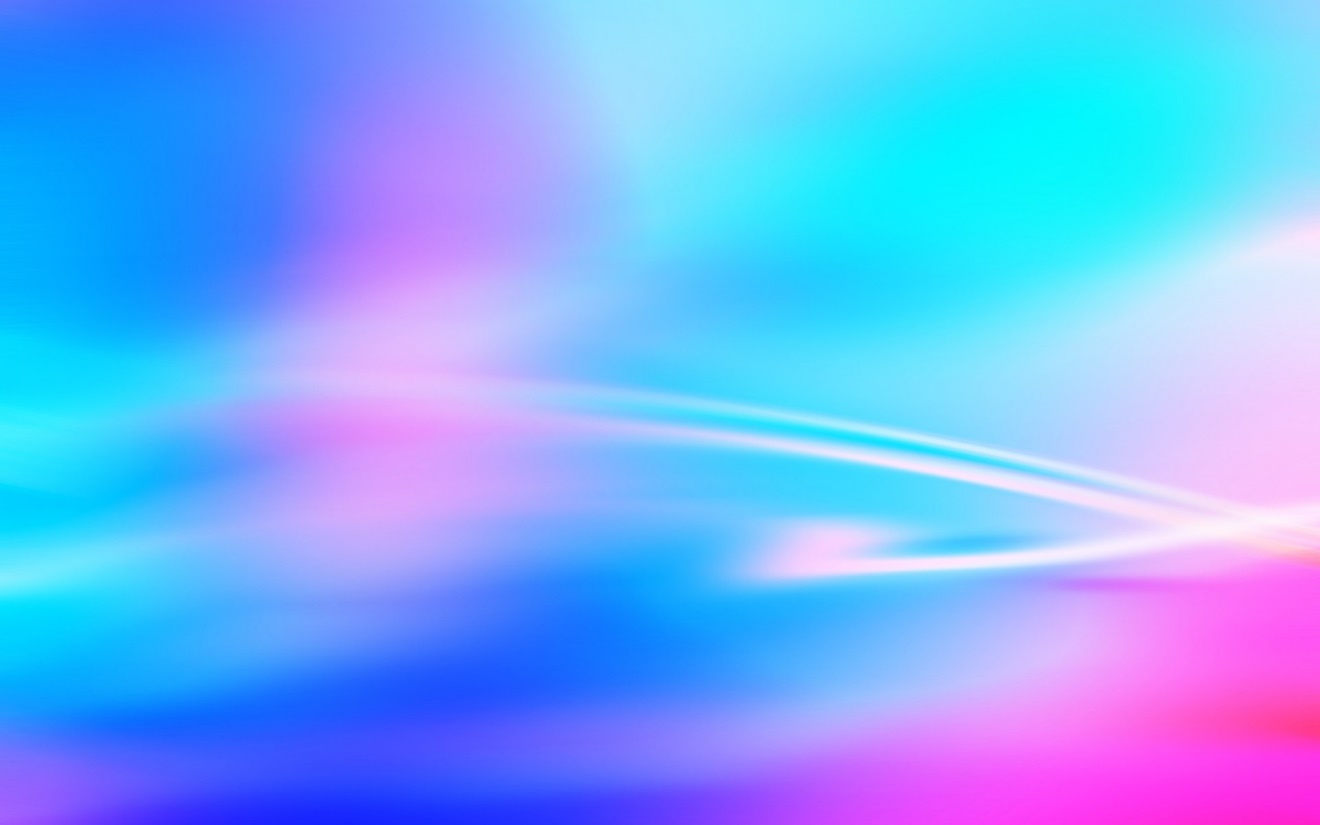 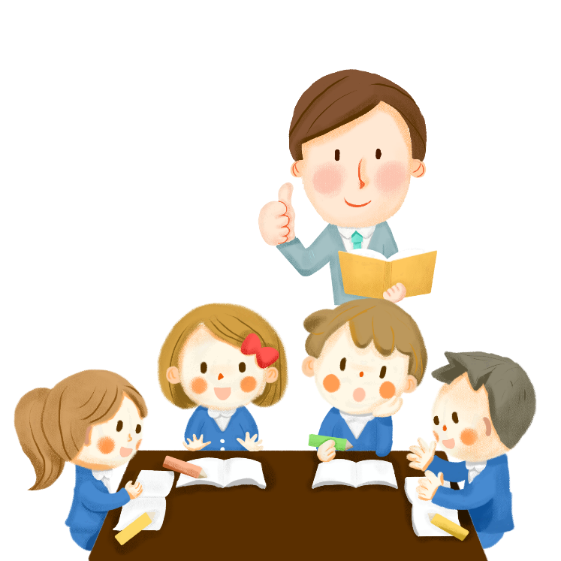 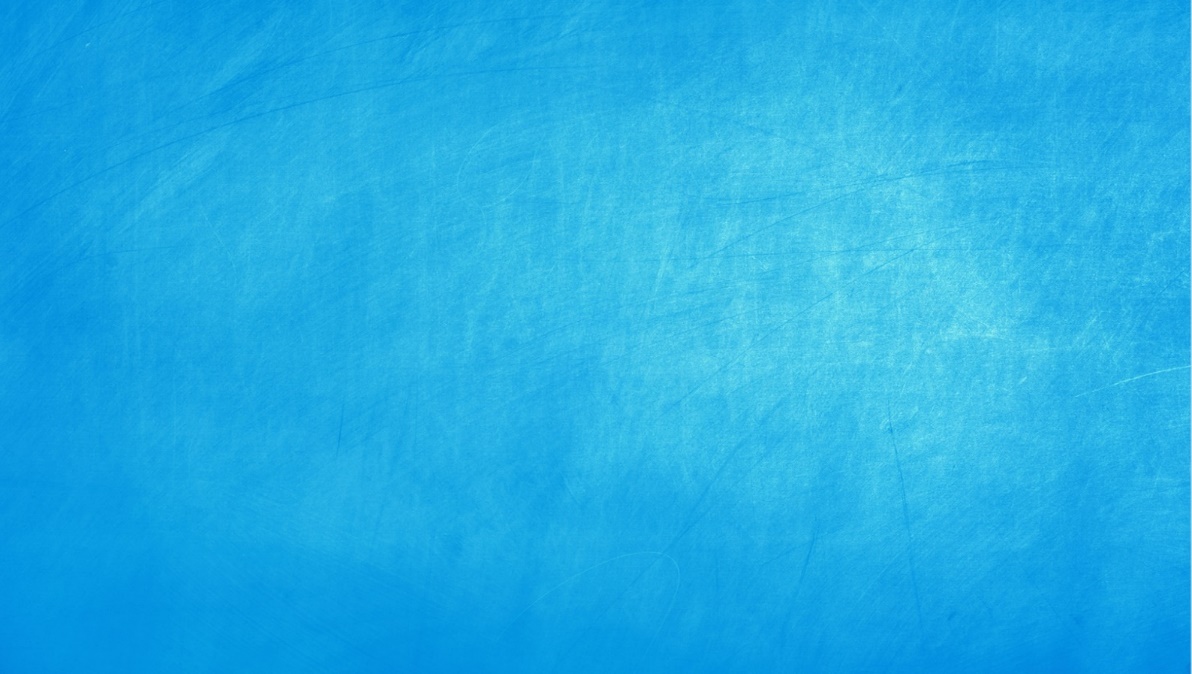 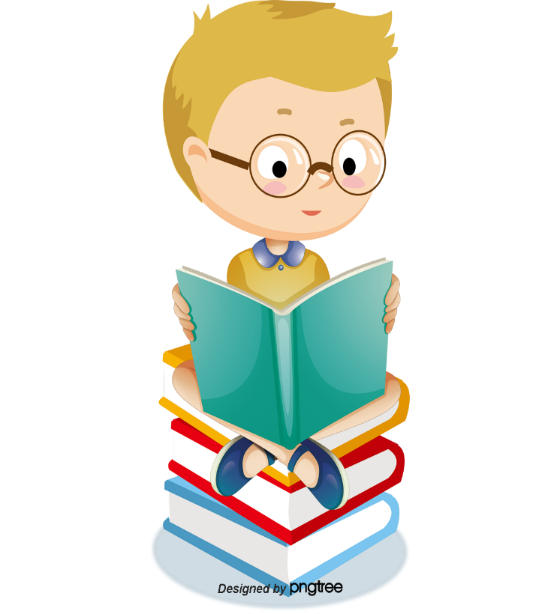 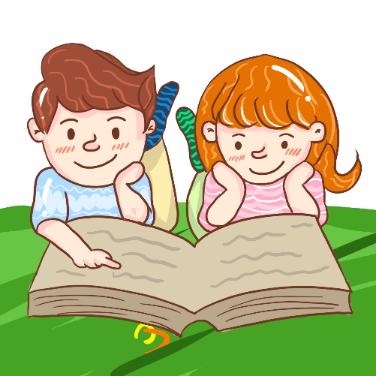 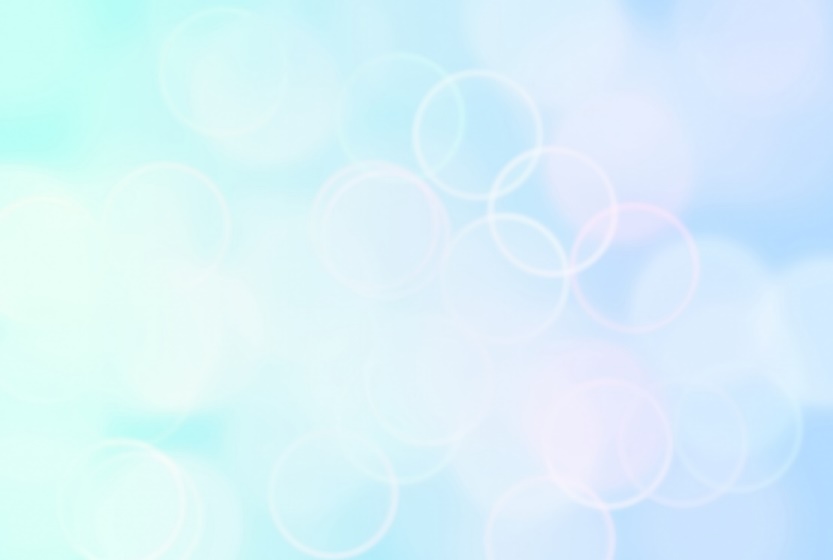 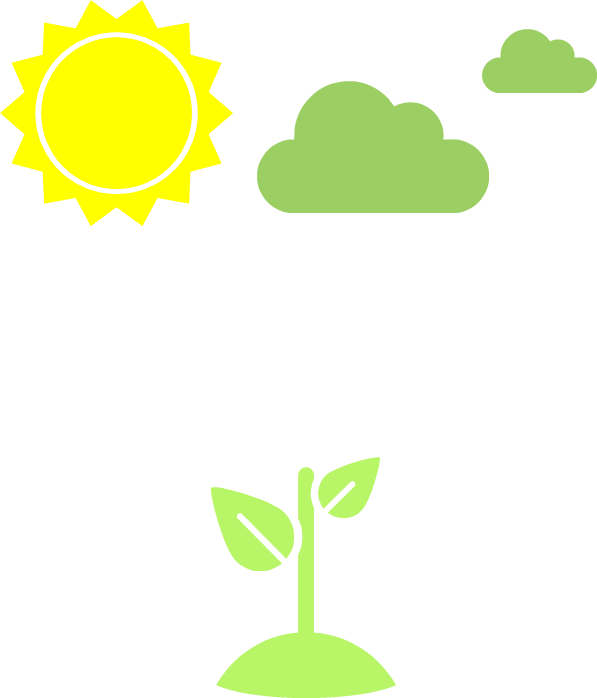 Hình thành kiến thức
Mở đầu
Vận dụng – Tìm tòi
Luyện tập
CÁC HOẠT ĐỘNG
HOẠT ĐỘNG
MỞ ĐẦU
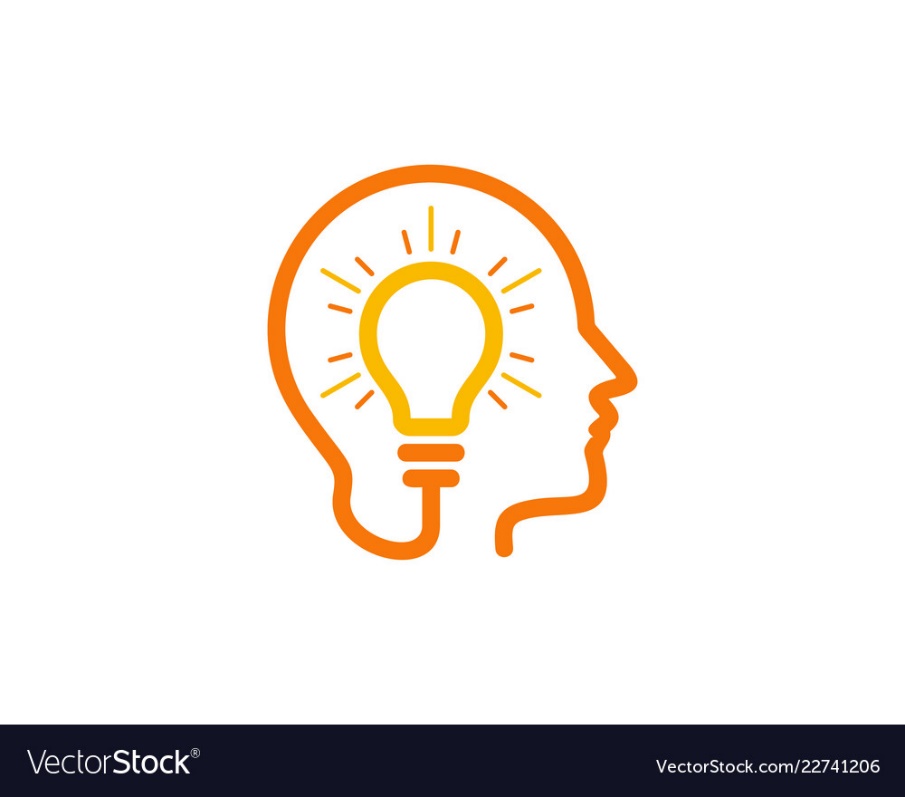 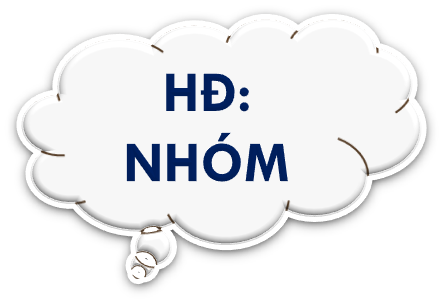 TRÒ CHƠI
AI NHANH NHẤT? AI ĐÚNG NHẤT?
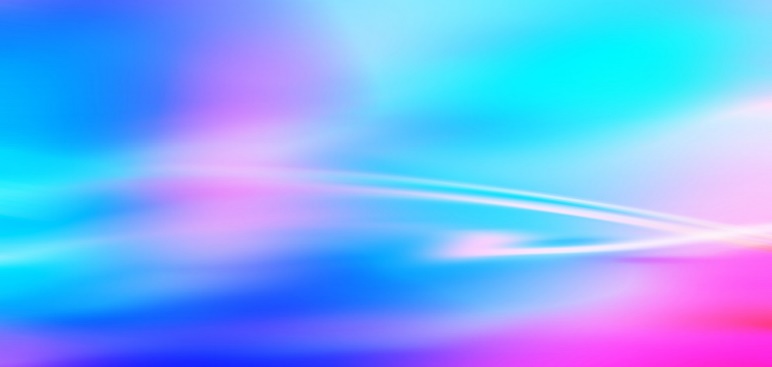 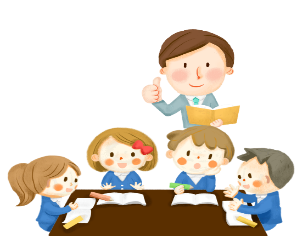 Luật chơi: 
GV chia lớp thành 6 nhóm, các nhóm theo dõi đề bài để thảo luận tìm lỗi sai và phương án sửa chữa. Nhóm nào xong nhanh nhất và đúng nhất sẽ nhận được phần quà.
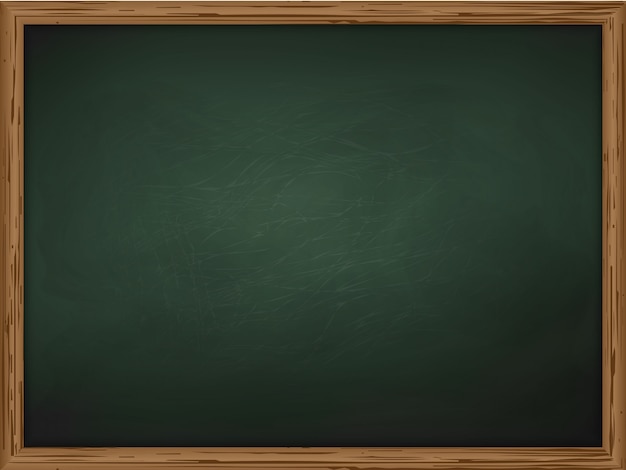 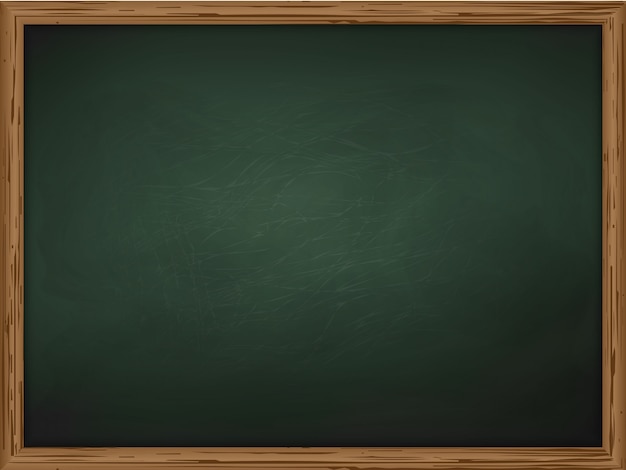 Tìm các lỗi sai trong các bài tính sau.
Câu 1
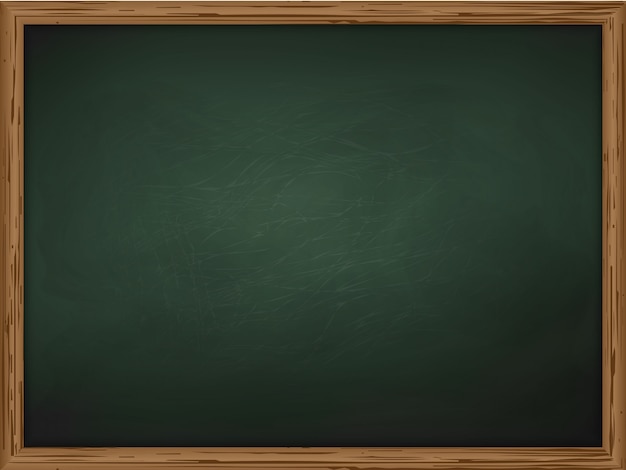 Câu 2
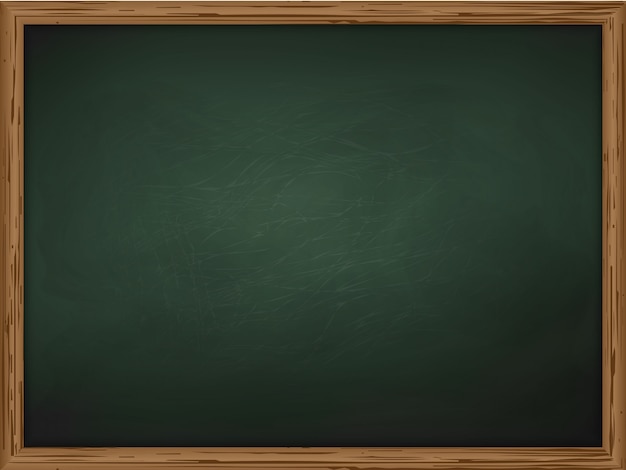 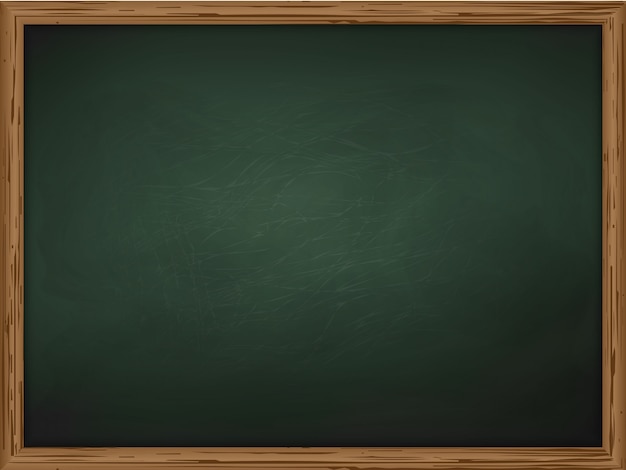 Câu 3
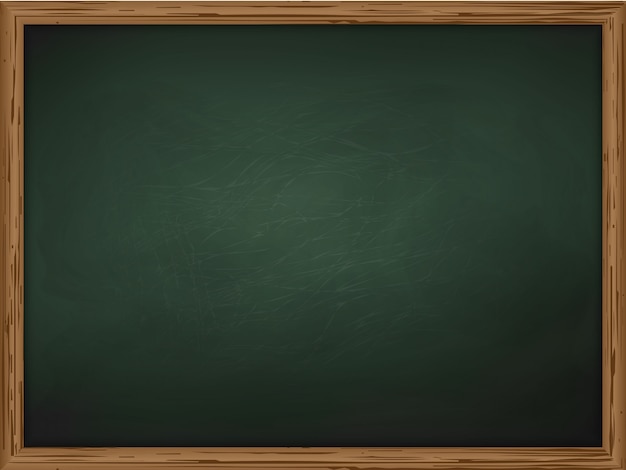 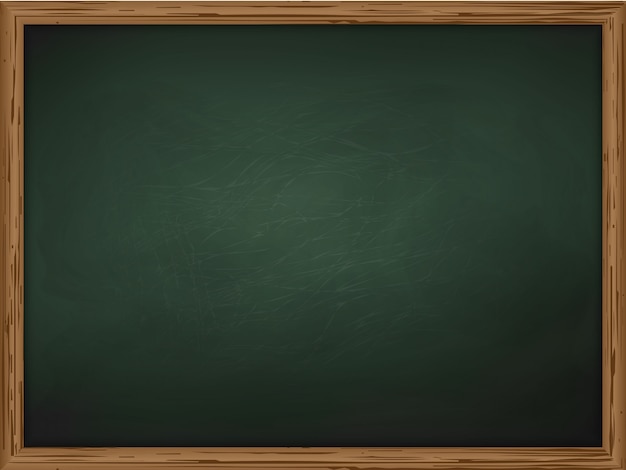 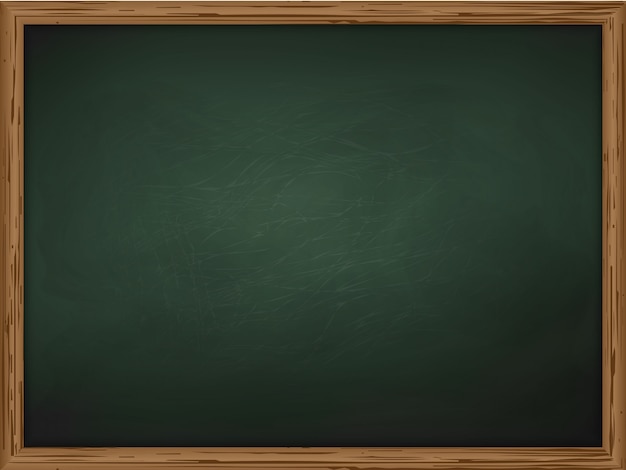 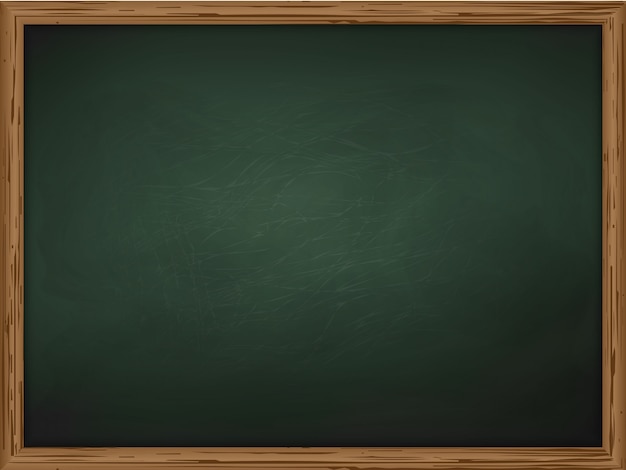 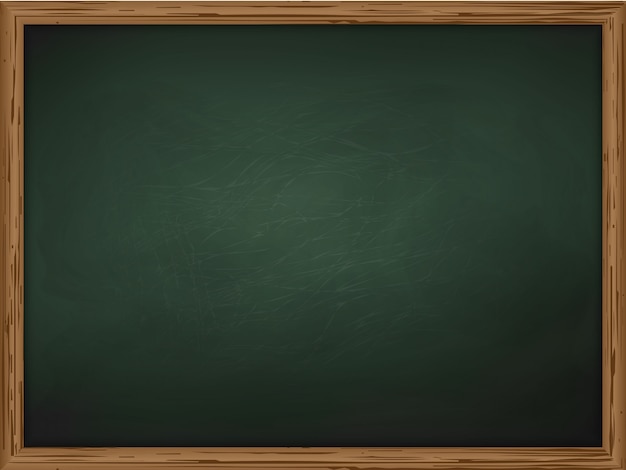 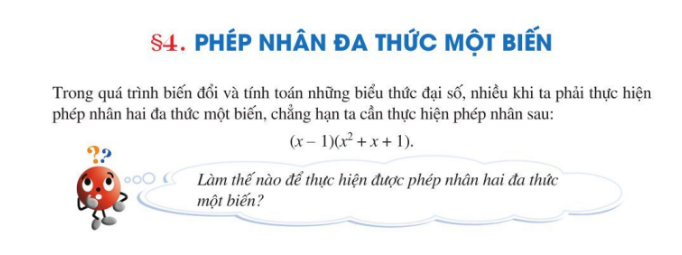 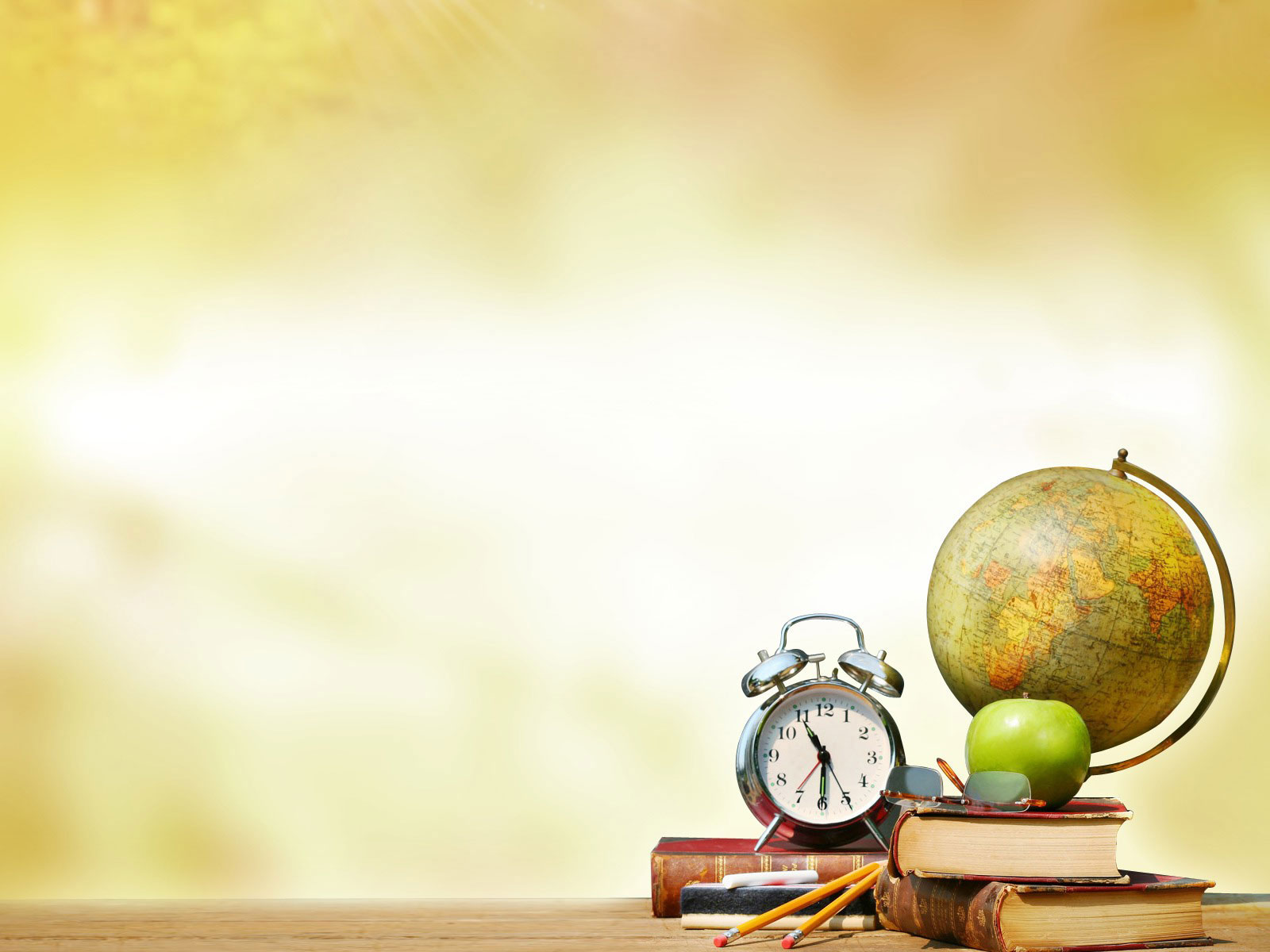 Tiết 123
PHÉP NHÂN 
ĐA THỨC MỘT BIẾN
(Tiết 2)
HOẠT ĐỘNG
Hình thành kiến thức
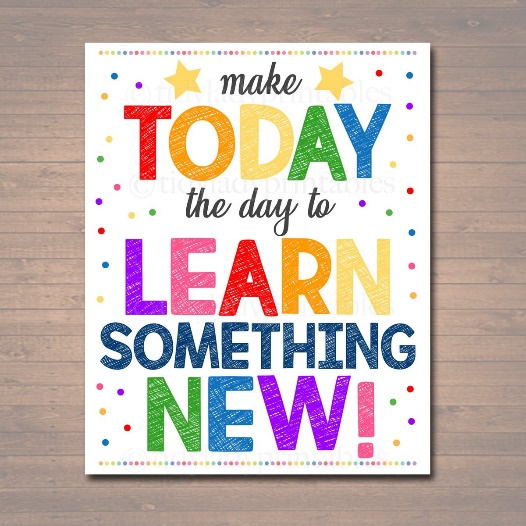 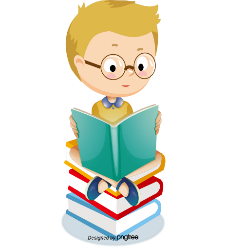 Tiết…. , Bài 4. NHÂN ĐA THỨC MỘT BIẾN
(c+d)
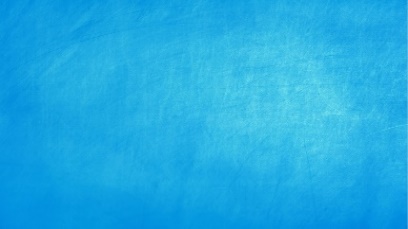 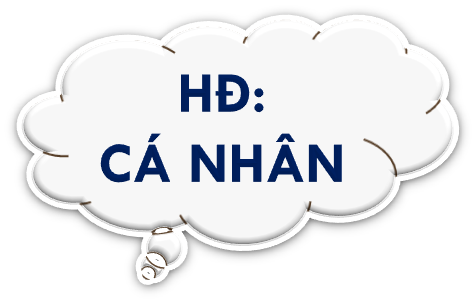 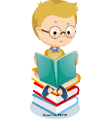 c
c
c
d
d
d
P
N
(II)
(I)
a
Quan sát hình chữ nhật MNPQ ở hình 4.
a/ Tính diện tích mỗi hình chữ nhật (I); (II); (III);(IV).
b/ Tính diện tích hình chữ nhật MNPQ. 
c/ So sánh:
                             và
a
a
(a+b)
b
b
b
(III)
(IV)
Q
M
Hình 4
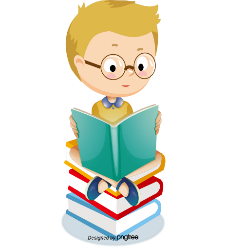 Tiết…. , Bài 4. NHÂN ĐA THỨC MỘT BIẾN
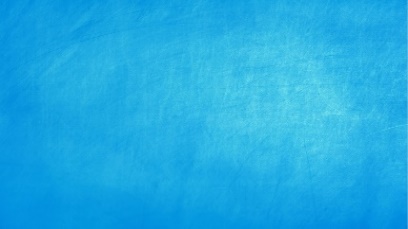 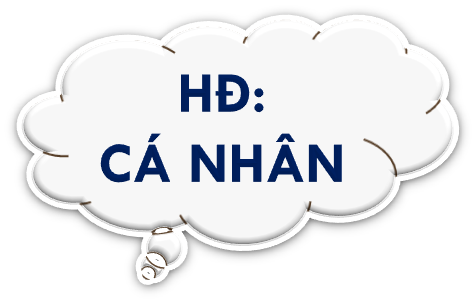 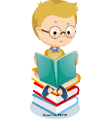 Qua bài toán trên, hãy rút ra quy tắc nhân một tổng với một tổng.
Muốn nhân một tổng với một tổng ta nhân mỗi số hạng của tổng này với từng số hạng của tổng kia rồi cộng các tích lại với nhau
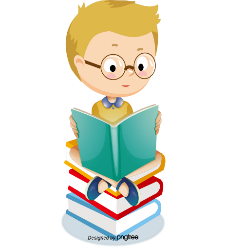 Tiết…. , Bài 4. NHÂN ĐA THỨC MỘT BIẾN
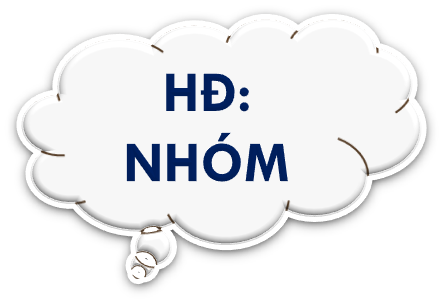 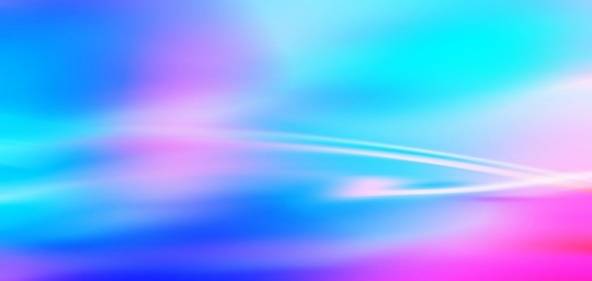 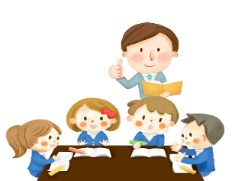 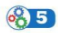 Cho đa thức                         và đa thức                             a/ Hãy nhân mỗi đơn thức của đa thức         với từng đơn thức của đa thức
b/ Hãy cộng các tích vừa tìm được.
[Speaker Notes: Học sinh đại diện nhóm trình bày bảng coi như 1 ví dụ nhân đa thức với đa thức]
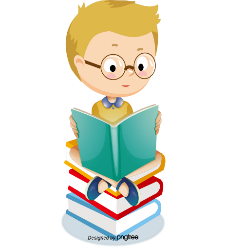 Tiết…. , Bài 4. NHÂN ĐA THỨC MỘT BIẾN
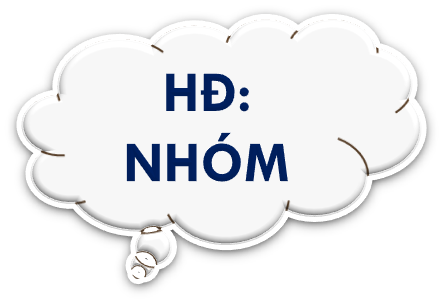 Hãy nêu các bước nhân đa thức cho đa thức
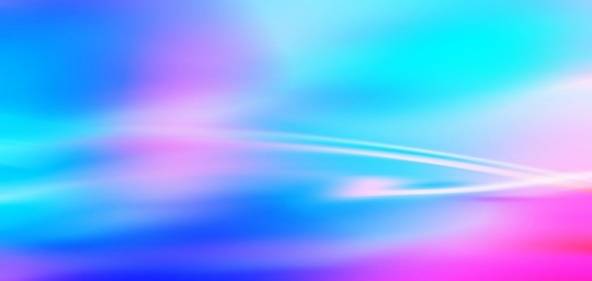 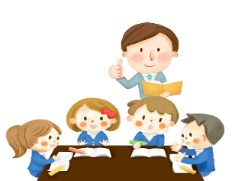 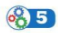 [Speaker Notes: Học sinh đại diện nhóm trình bày bảng coi như 1 ví dụ nhân đa thức với đa thức]
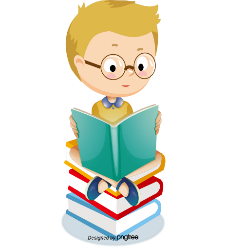 Tiết…. , Bài 4. NHÂN ĐA THỨC MỘT BIẾN
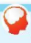 Muốn nhân một đa thức với đa thức
Bước 1: Ta nhân mỗi đơn thức của đa thức này với từng đơn thức của đa thức kia.
Bước 2:  Cộng các tích với nhau.
Nhận xét: Tích của hai đa thức là một đa thức
[Speaker Notes: Học sinh đại diện nhóm trình bày bảng coi như 1 ví dụ nhân đa thức với đa thức]
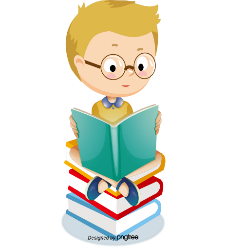 Tiết…. , Bài 4. NHÂN ĐA THỨC MỘT BIẾN
Ví dụ: Tính tích của hai đa thức                            
   và                           .
[Speaker Notes: Học sinh đại diện nhóm trình bày bảng coi như 1 ví dụ nhân đa thức với đa thức]
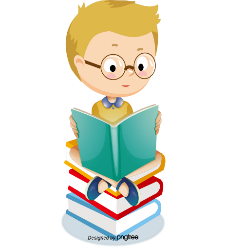 Tiết…. , Bài 4. NHÂN ĐA THỨC MỘT BIẾN
Ví dụ: Tính tích của hai đa thức
và
x
+1
[Speaker Notes: Học sinh đại diện nhóm trình bày bảng coi như 1 ví dụ nhân đa thức với đa thức]
HOẠT ĐỘNG
Luyện tập
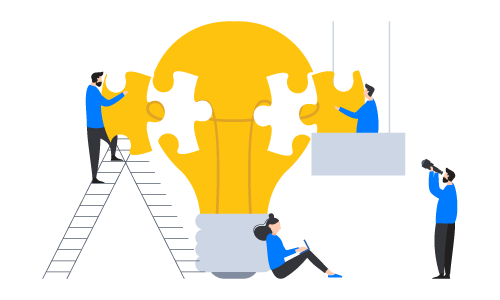 Tiết…. , Bài 4. NHÂN ĐA THỨC MỘT BIẾN
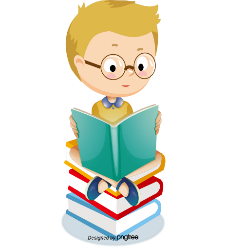 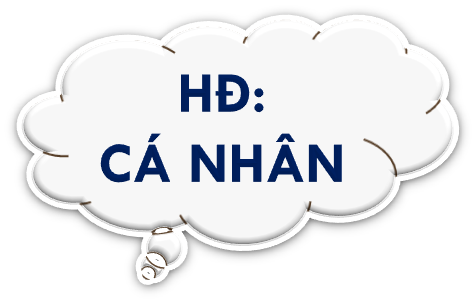 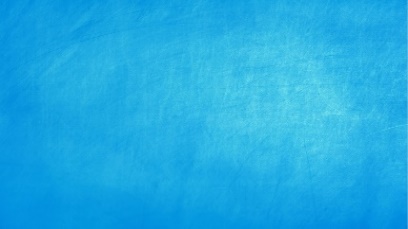 Bài1:Thực hiện phép tính
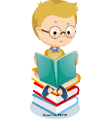 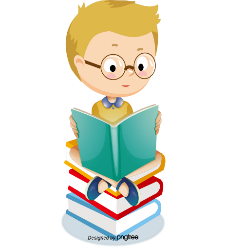 Tiết…. , Bài 4. NHÂN ĐA THỨC MỘT BIẾN
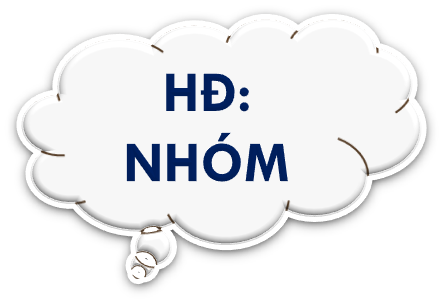 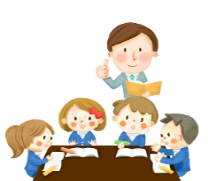 Bài 2:Tìm bậc, hệ số cao nhất 
và hệ số tự do của mỗi đa thức sau
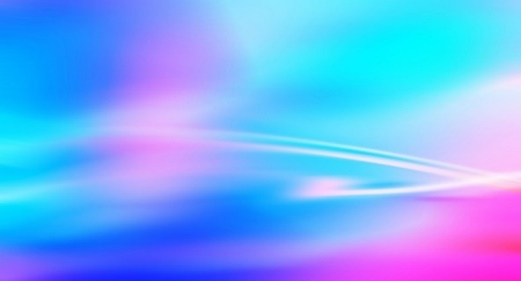 Phương pháp: Thực hiện phép tính và thu gọn
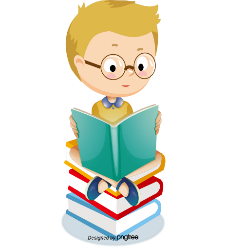 Tiết…. , Bài 4. NHÂN ĐA THỨC MỘT BIẾN
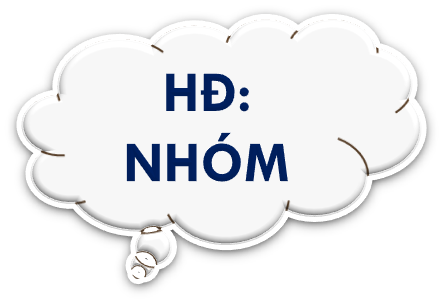 Bài 2:Tìm bậc, hệ số cao nhất 
và hệ số tự do của mỗi đa thức sau
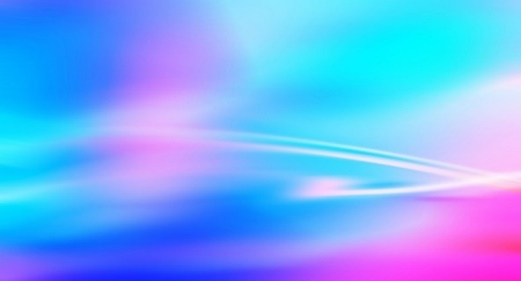 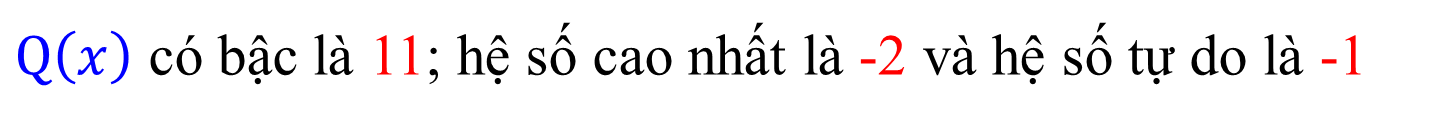 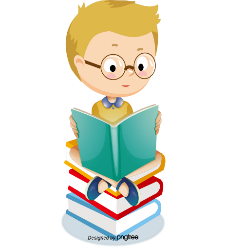 Tiết…. , Bài 4. NHÂN ĐA THỨC MỘT BIẾN
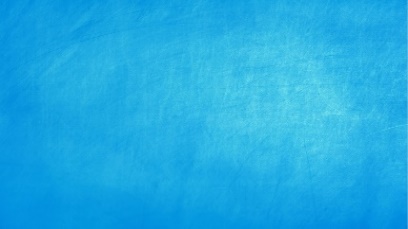 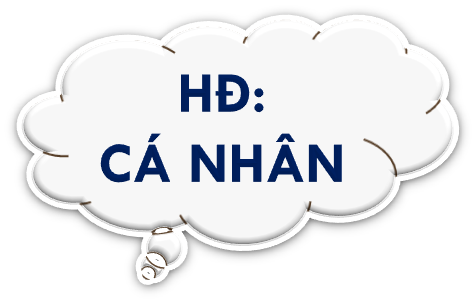 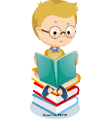 Bài 3: Chứng minh
Phương pháp:Biến đổi biểu thức một vế của đẳng thức thành biểu thức của vế kia.
HOẠT ĐỘNG
VẬN DỤNG
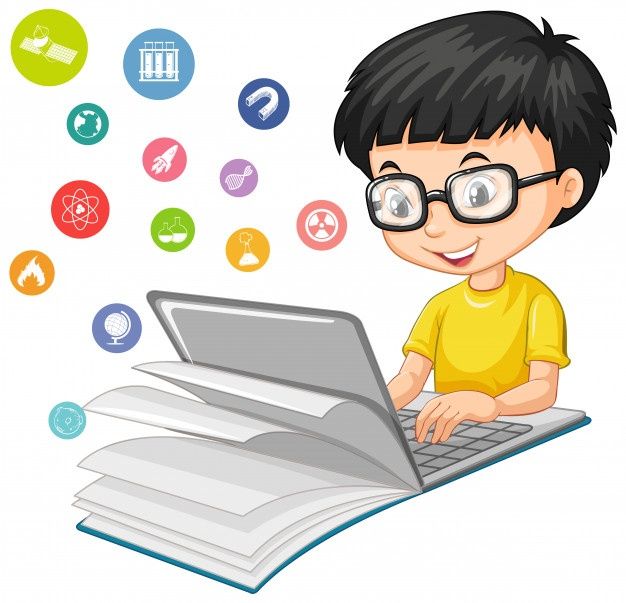 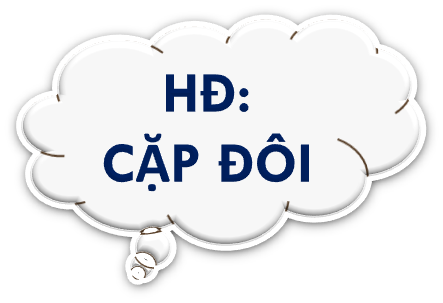 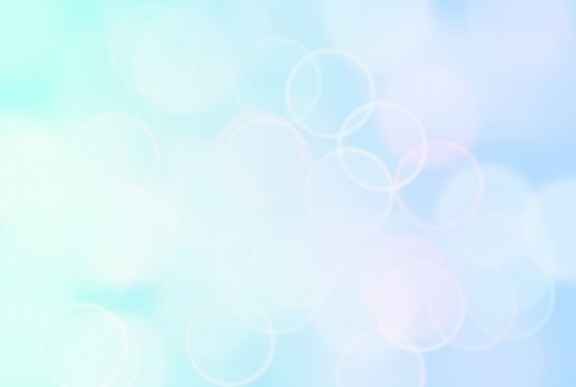 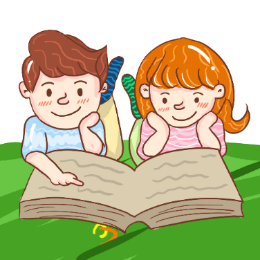 5. Ảo thuật với đa thức
Bạn Hạnh bảo với bạn Ngọc
“- Nếu bạn lấy tuổi của một người bất kì cộng thêm 5;
Được bao nhiêu đem nhân với 2;
Lấy kết quả đó cộng với 10;
Nhân kết quả vừa tìm được với 5;
Đọc kết quả cuối cùng sau khi trừ đi 100. Mình sẽ đoán được tuổi của người đó.”
Em hãy sử dụng kiến thức nhân đa thức để giải thích vì sao bạn Hạnh lại đoán được tuổi người đó.
Giải
Gọi số tuổi là x
Khi đó ta có phép tính:
Vậy số tuổi người đó là số sau khi bỏ chữ số 0 hàng đơn vị của kết quả.
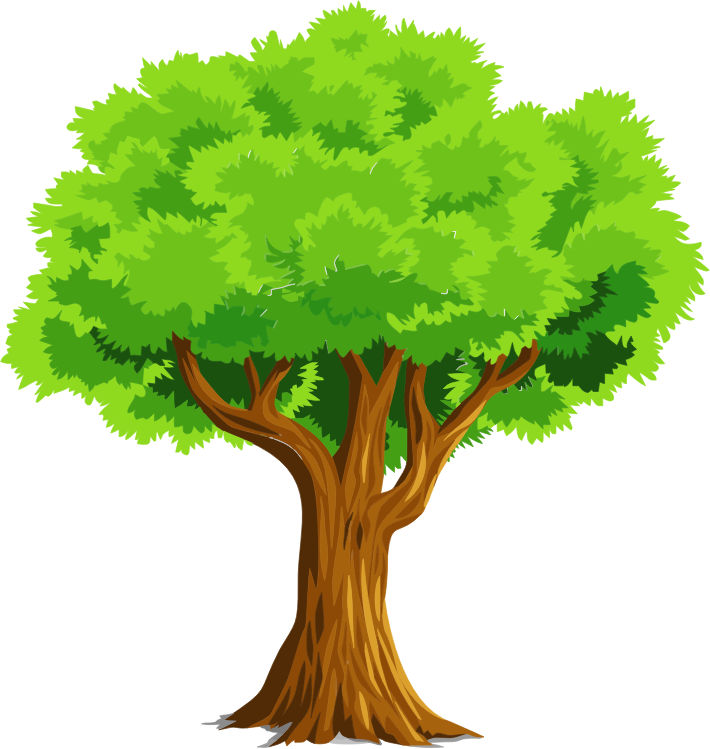 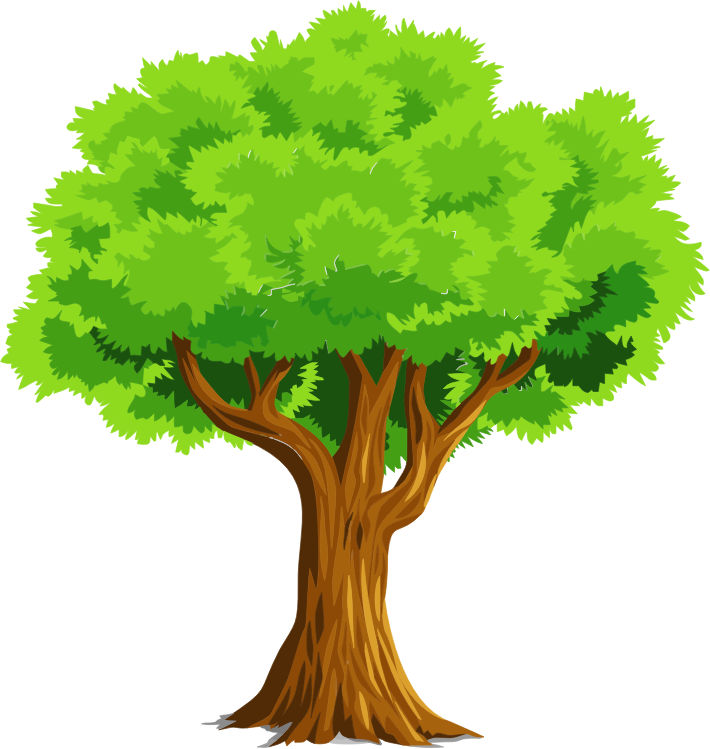 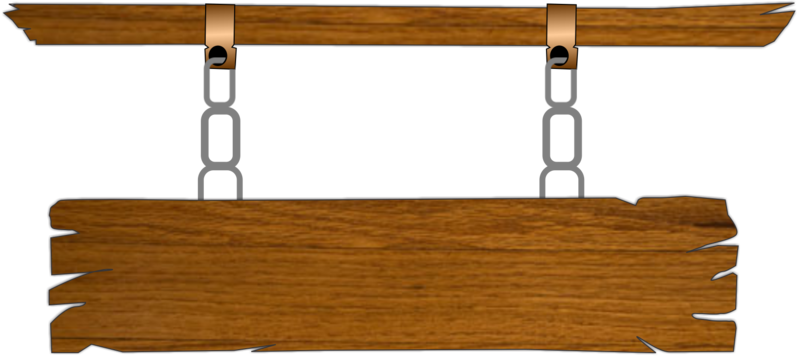 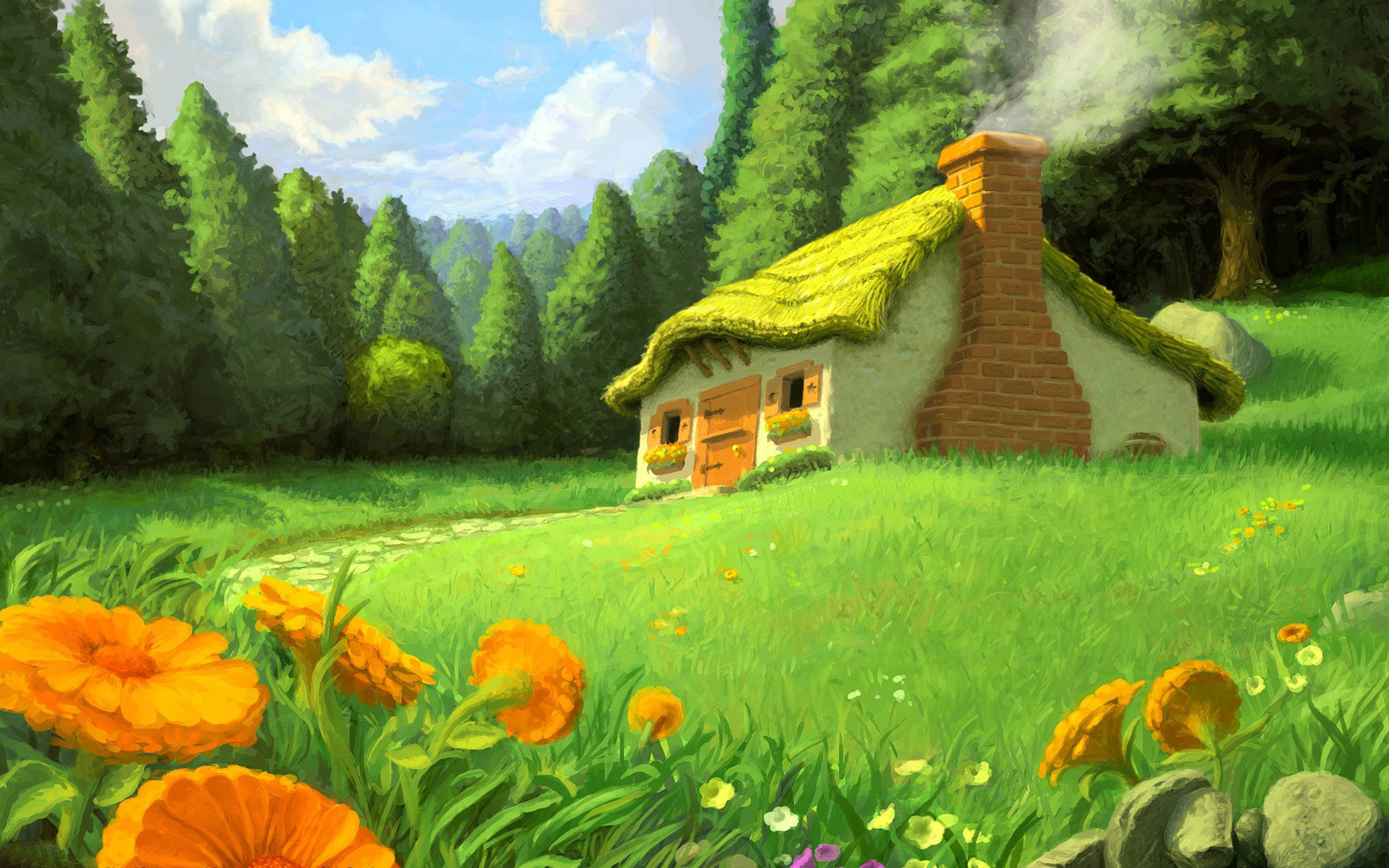 CHƠI TRỐN TÌM 
CÙNG BẠCH TUYẾT VÀ 7 CHÚ LÙN
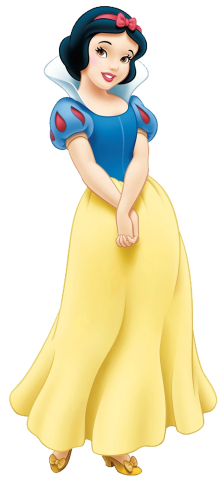 Cách chơi: Chú lùn trốn sau một trong 4 cây, mỗi cây tương ứng với một đáp án A, B, C,D. Chú lùn trốn sau cây có đáp án đúng. Các bạn hãy tìm chú lùn bằng cách trả lời các câu hỏi nhé.  Bạn nào tìm được chú lùn trước sẽ được phần  thưởng.
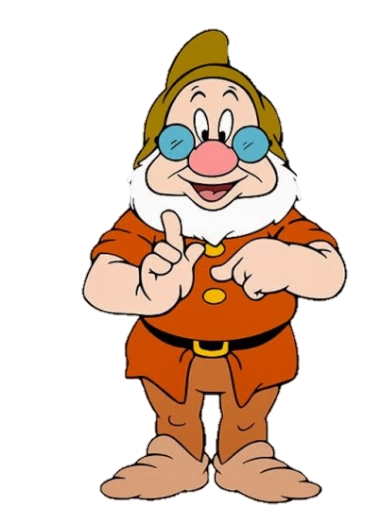 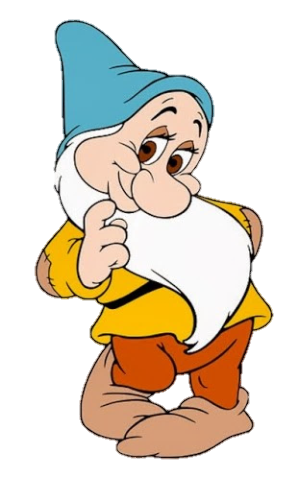 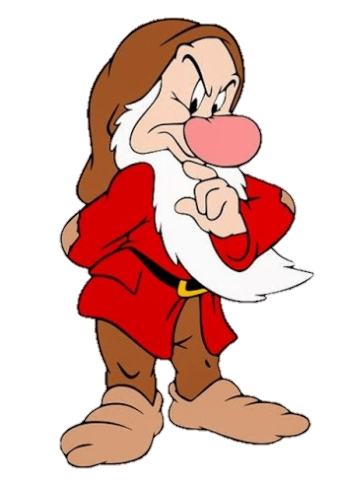 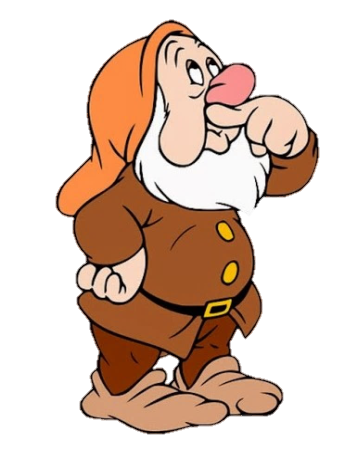 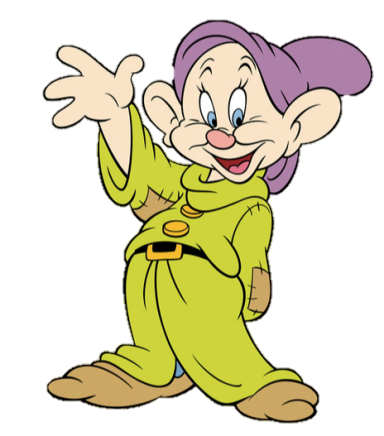 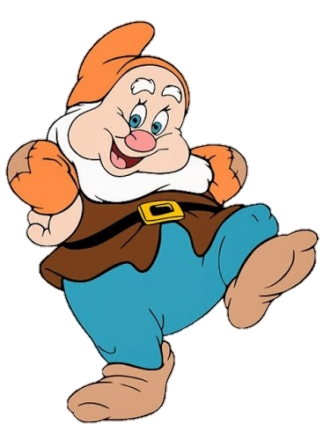 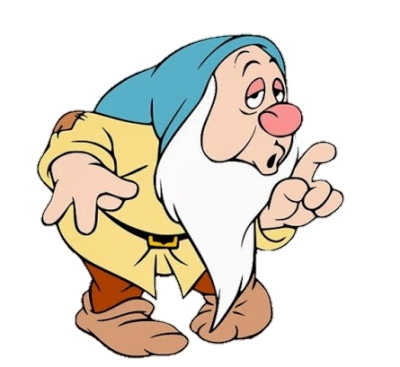 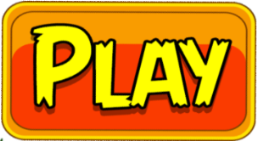 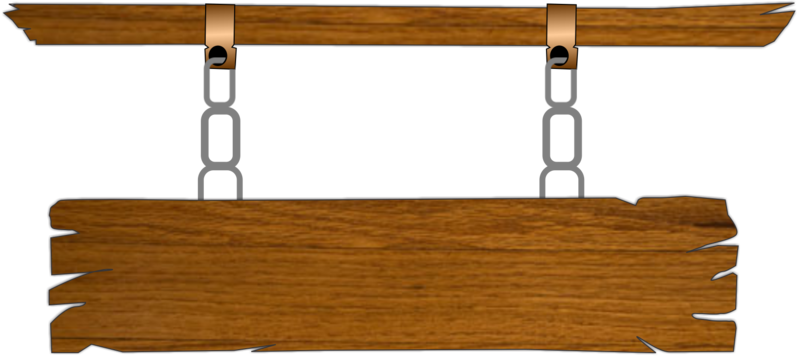 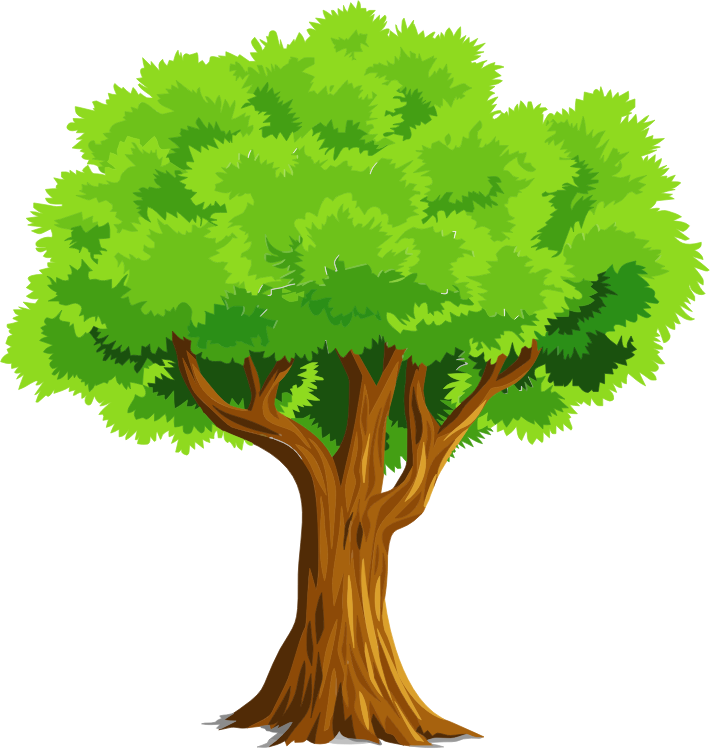 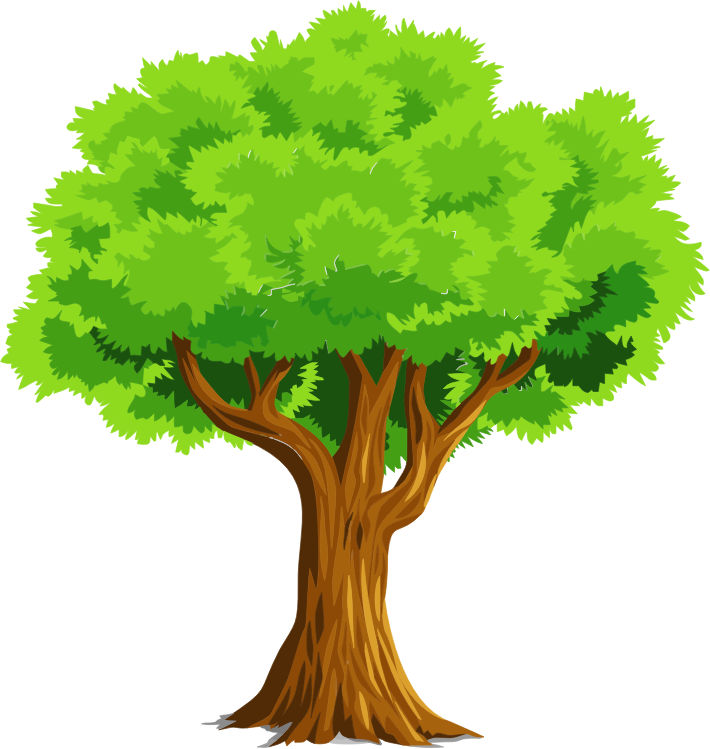 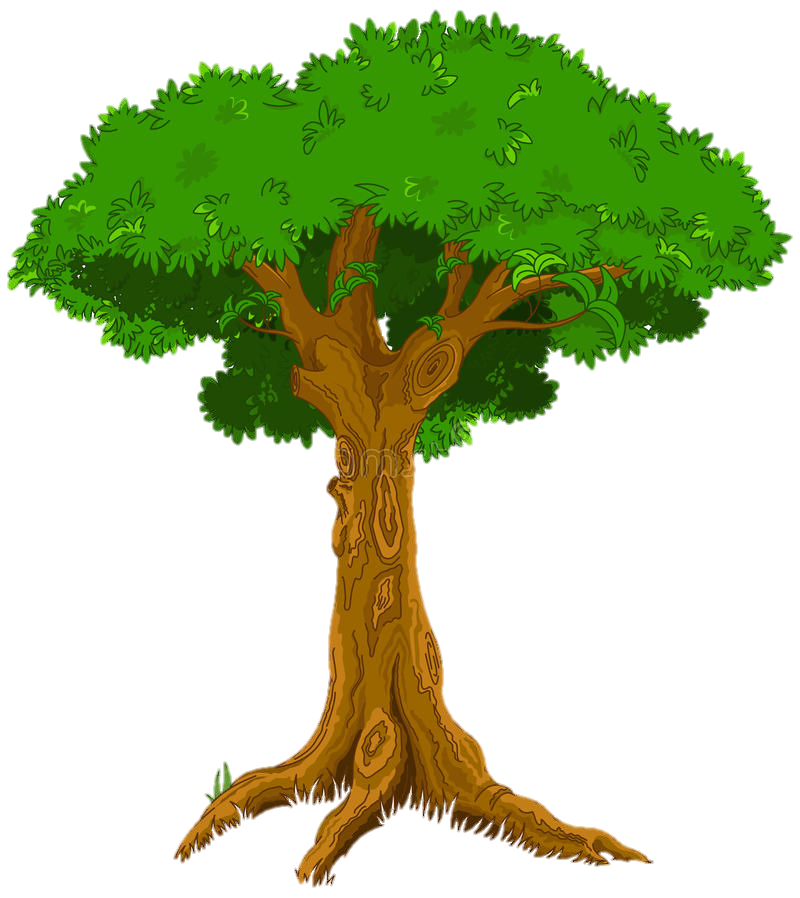 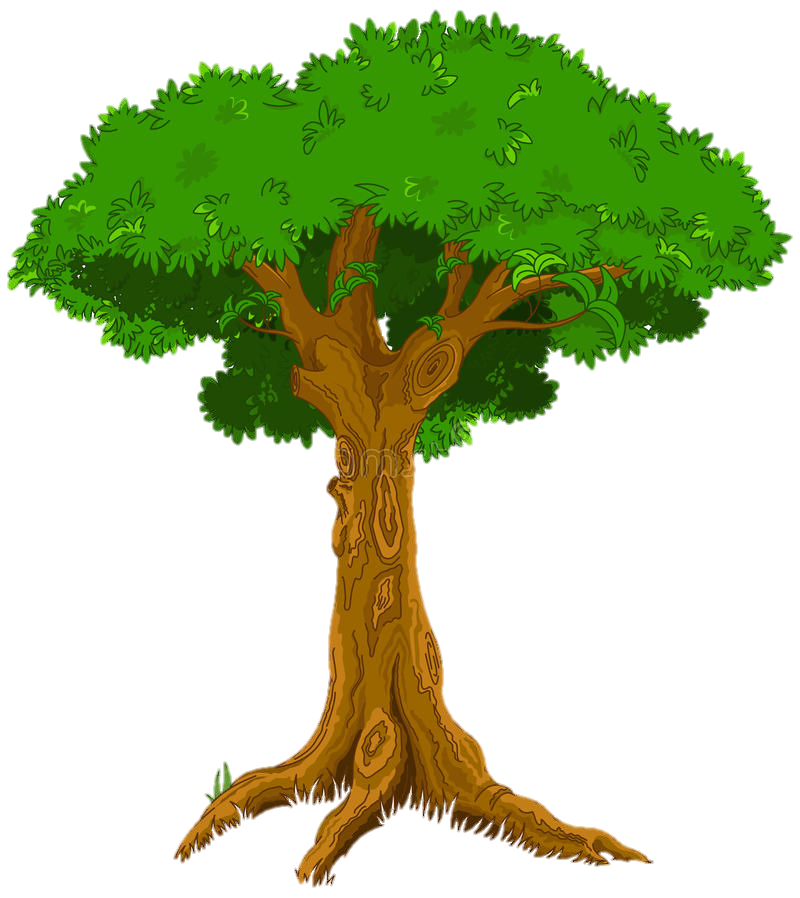 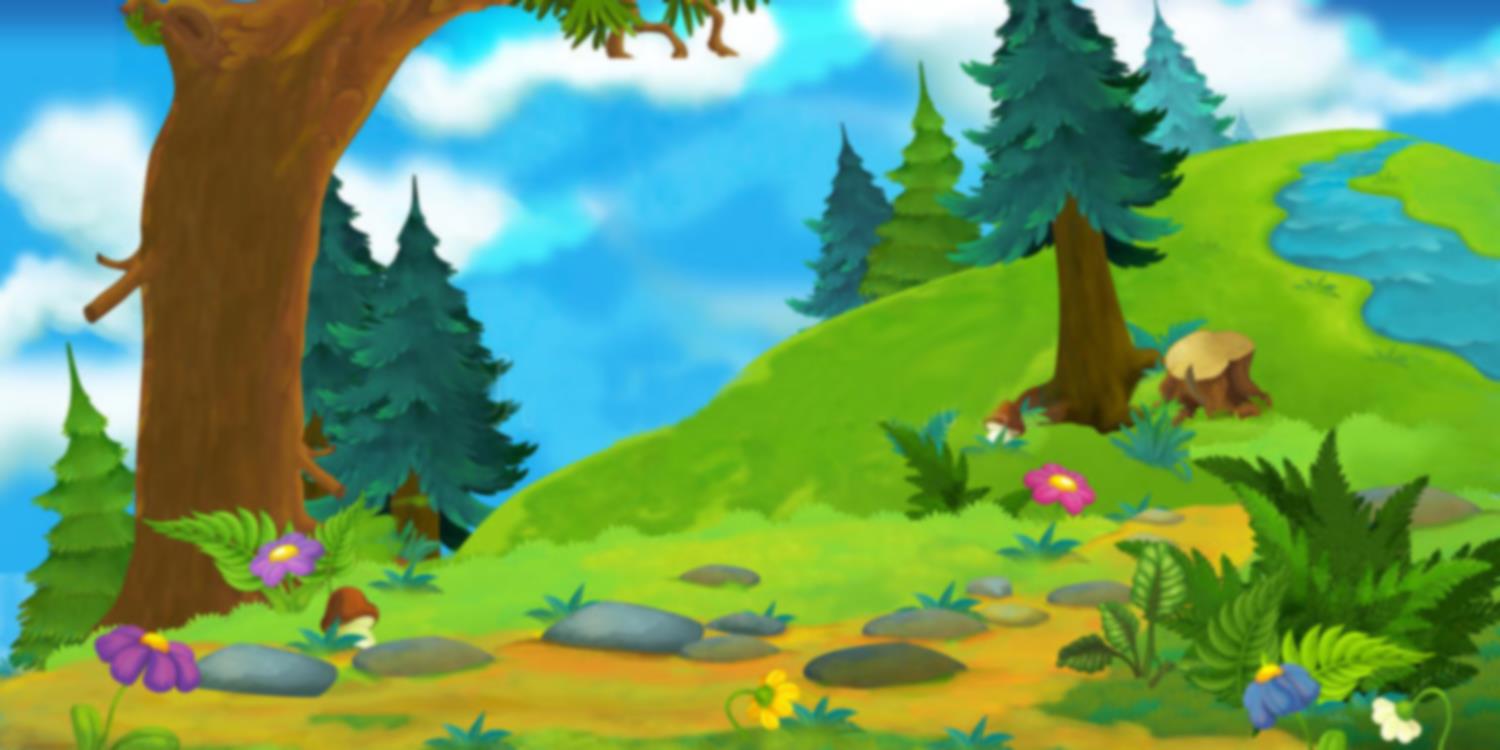 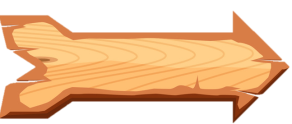 là kết quả của tích
A.
D.
B.
C.
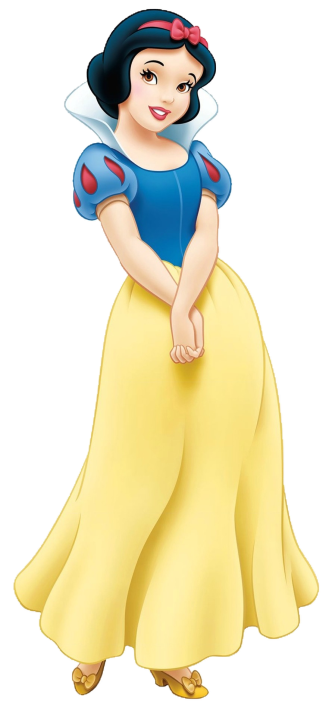 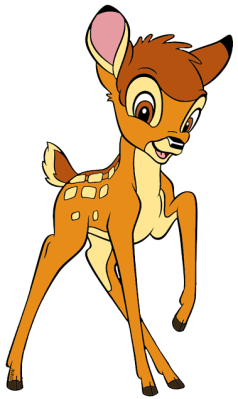 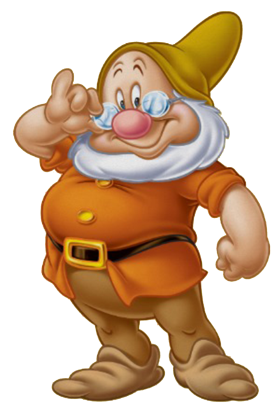 ĐÚNG RỒI
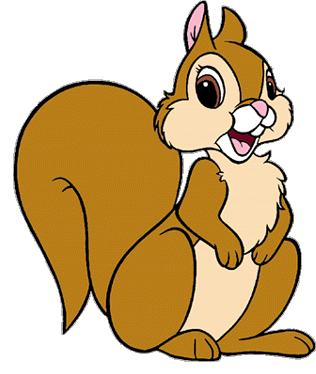 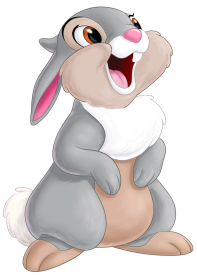 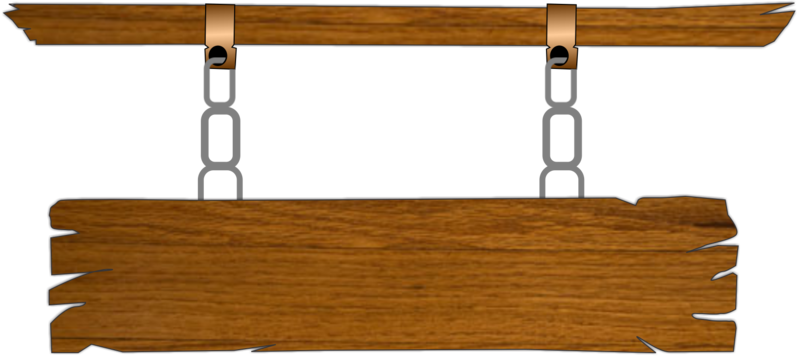 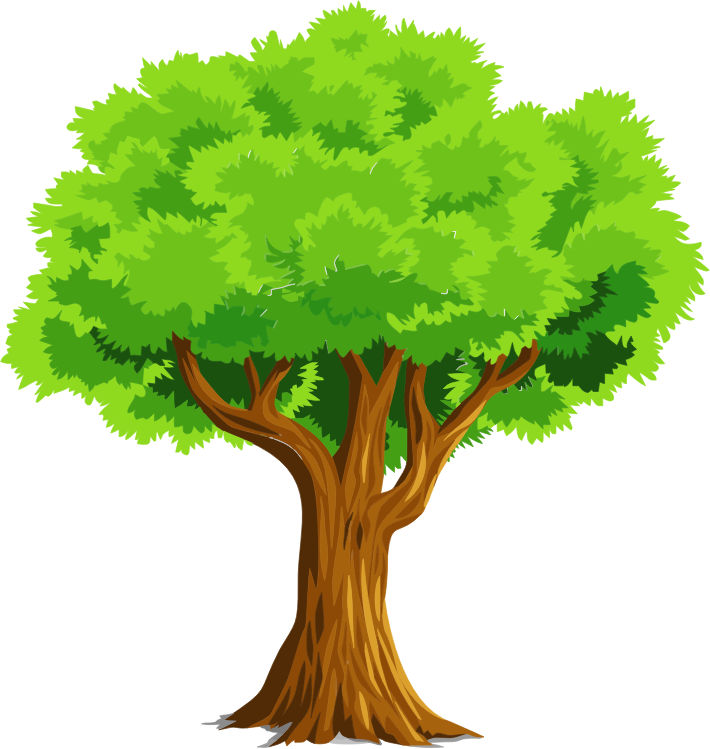 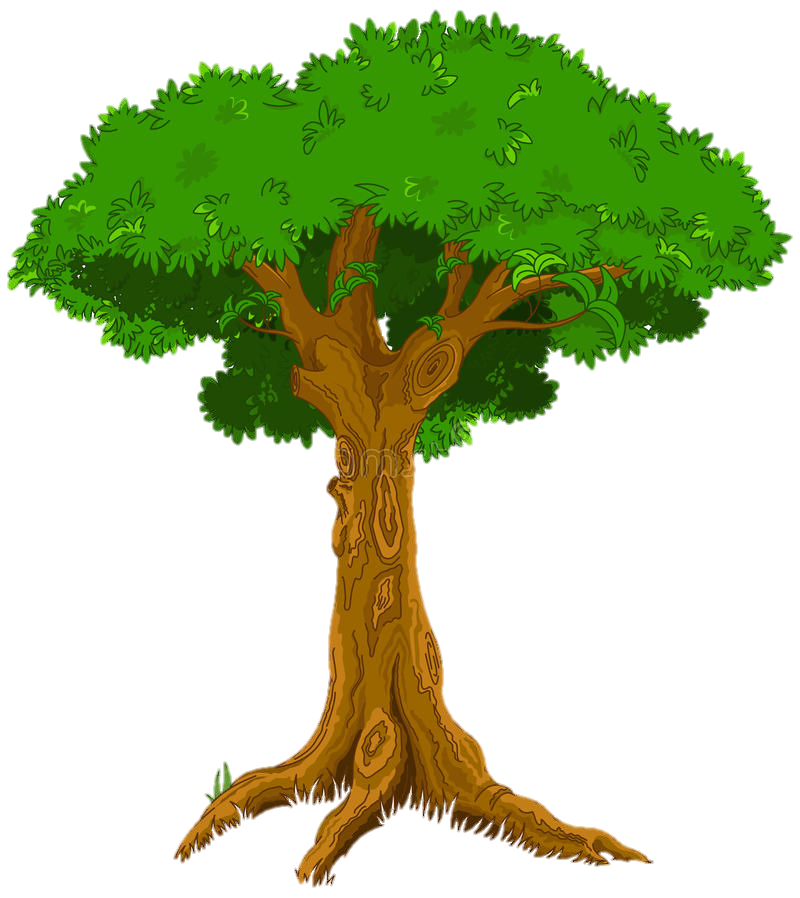 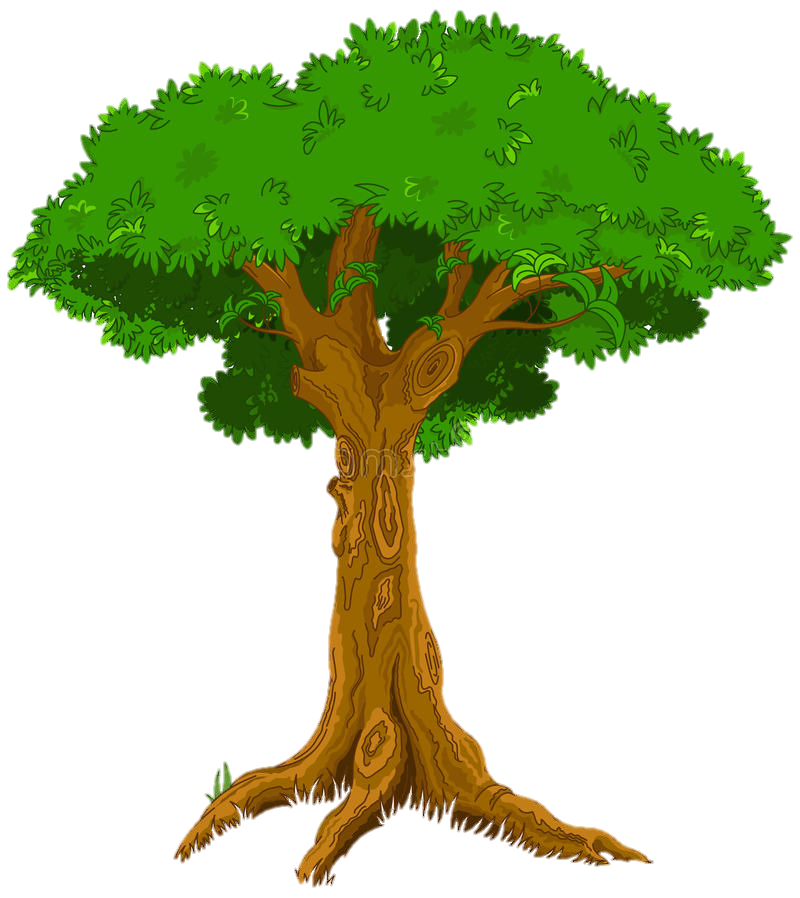 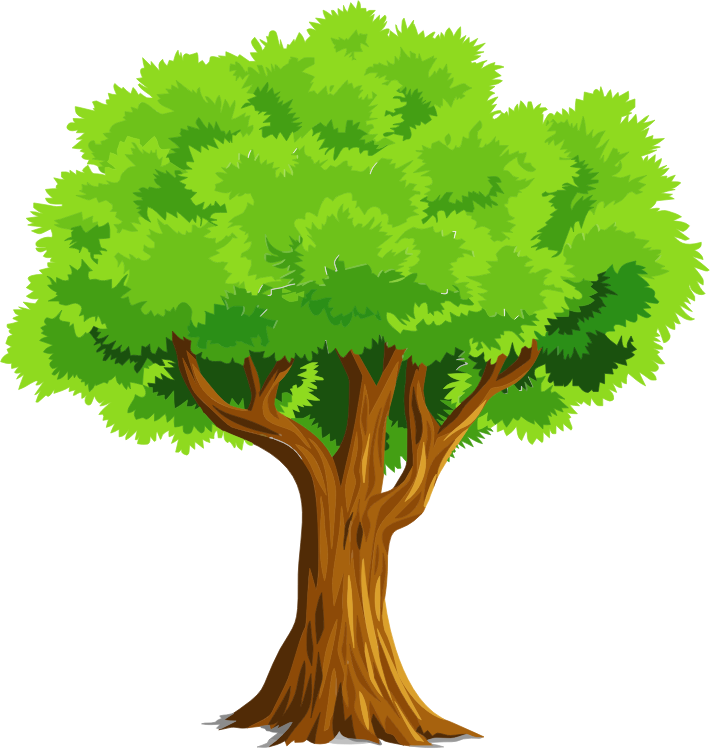 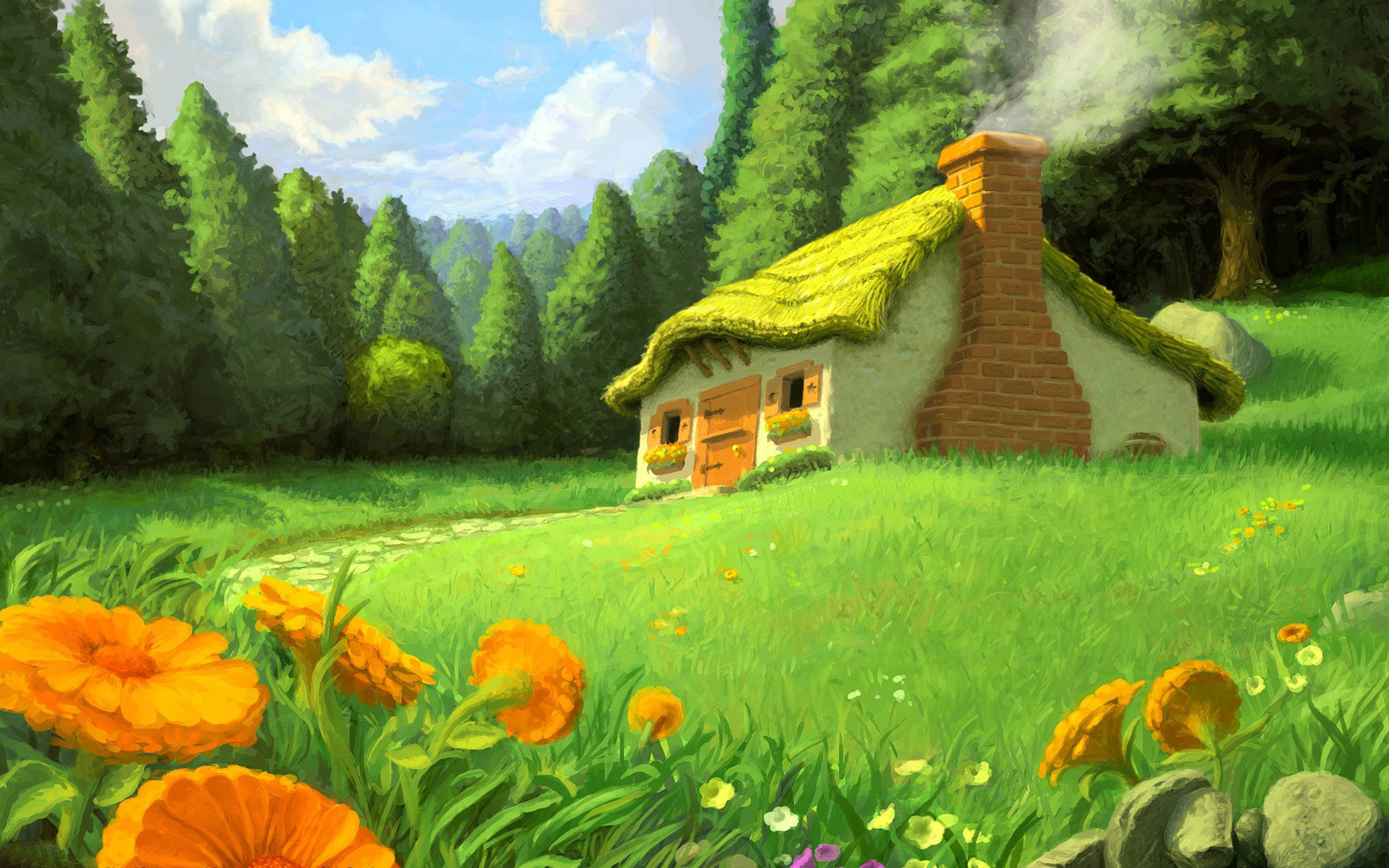 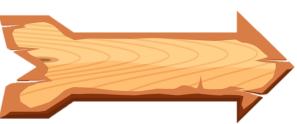 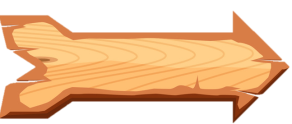 Đa thức                                        có bậc là
A.
1
D.
6
B.
2
C.
3
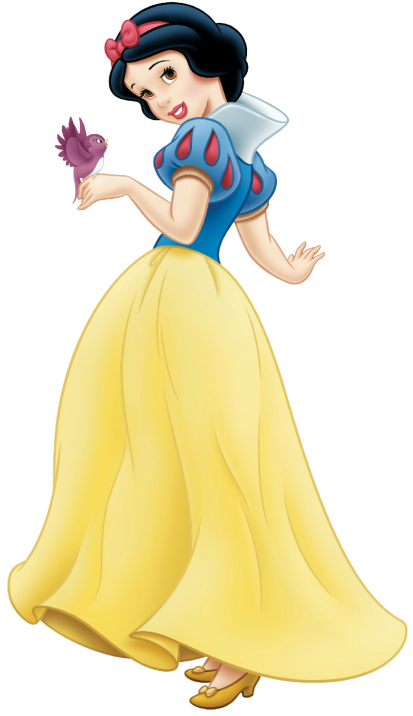 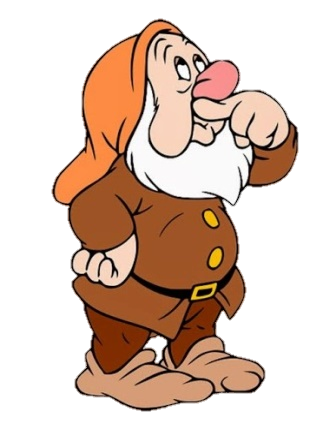 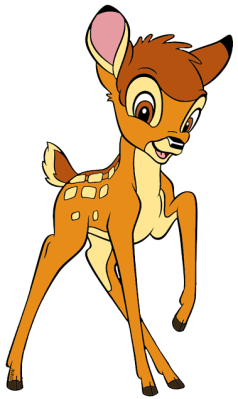 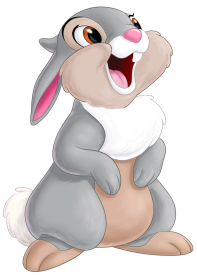 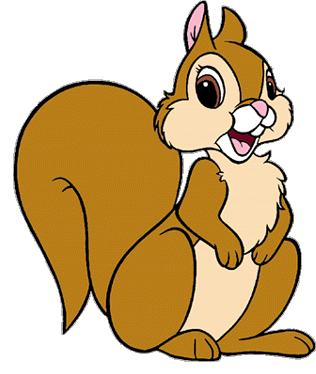 ĐÚNG RỒI
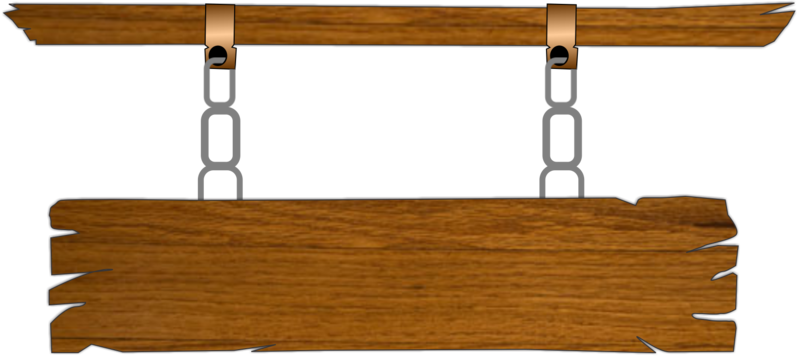 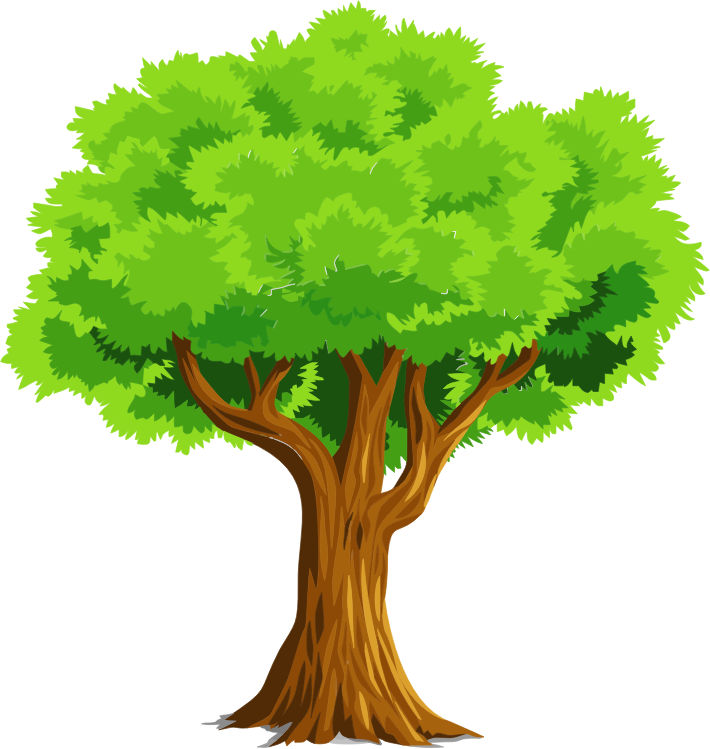 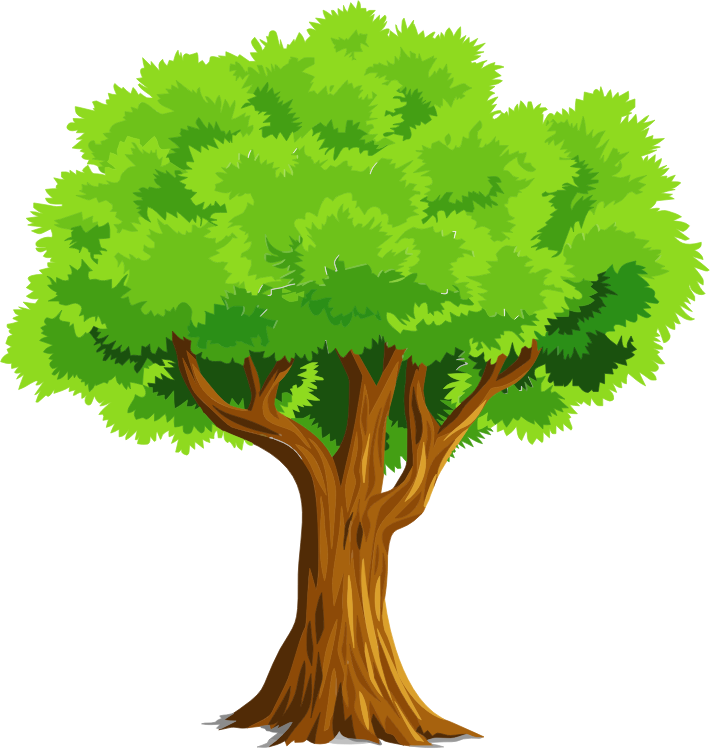 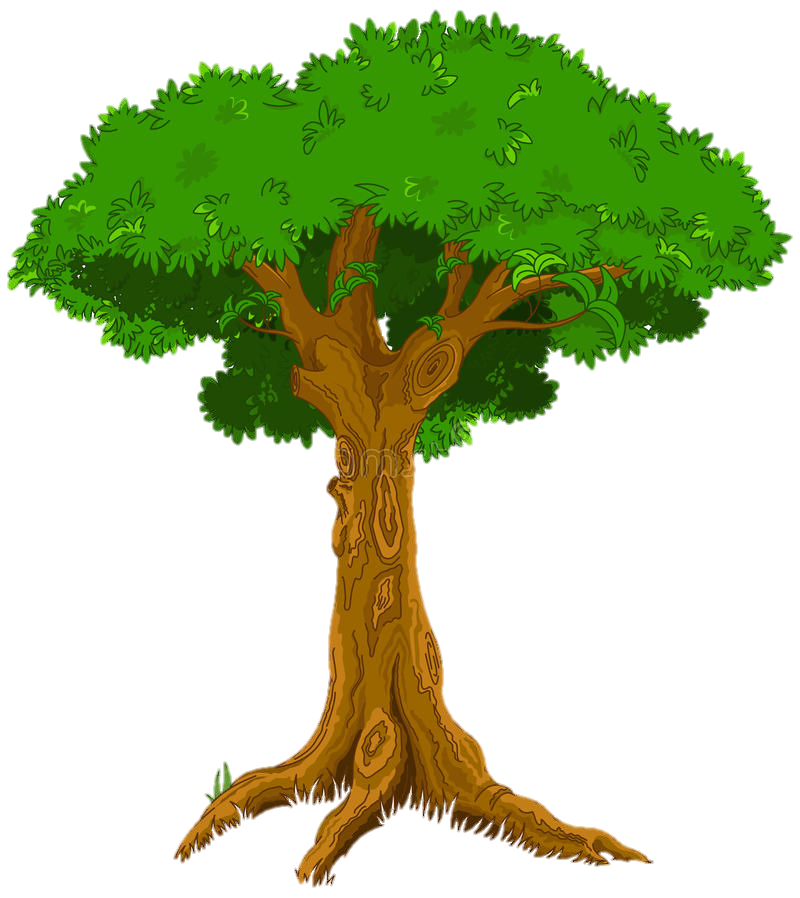 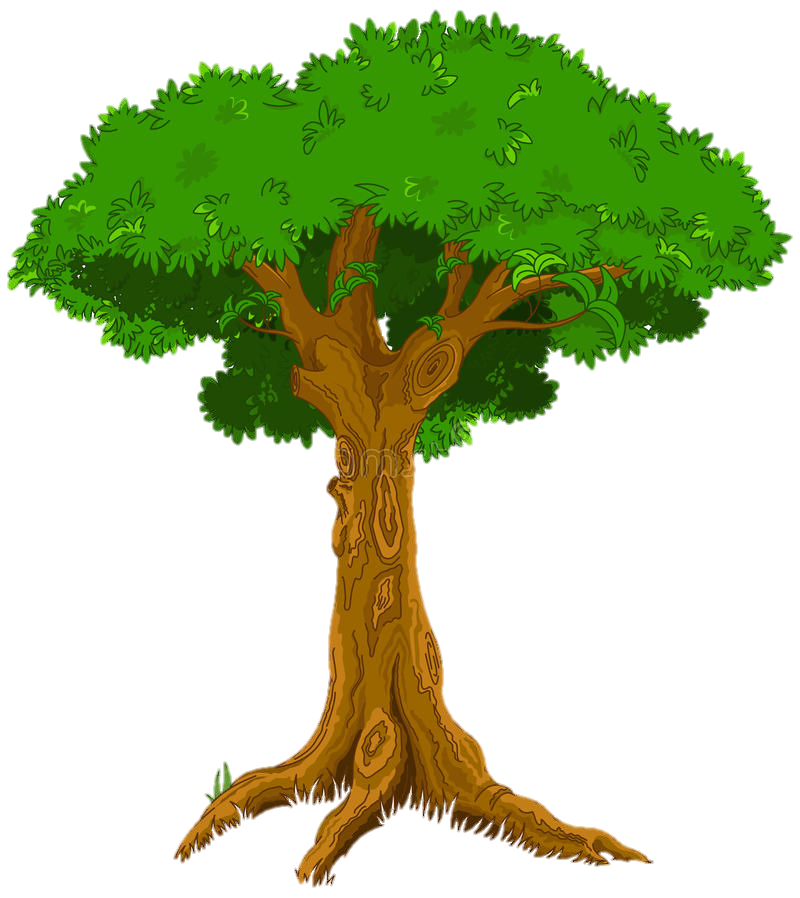 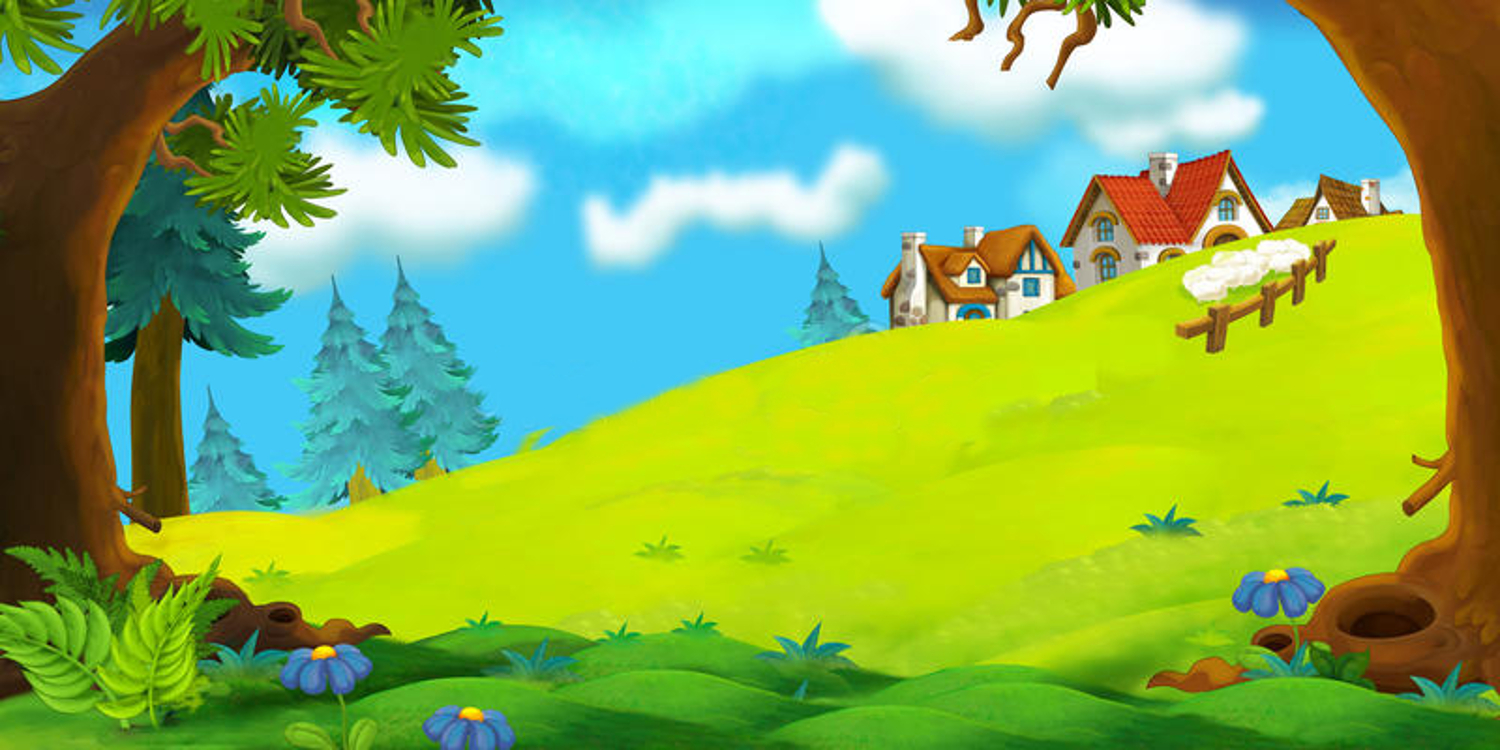 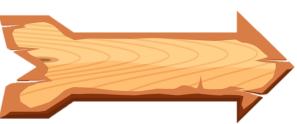 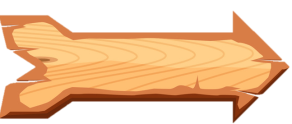 A.
 3 hoặc -3
B.
3
C.
-3
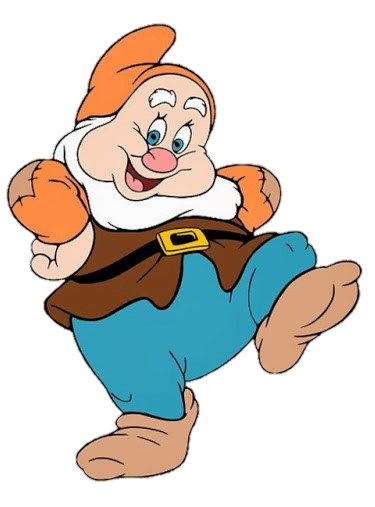 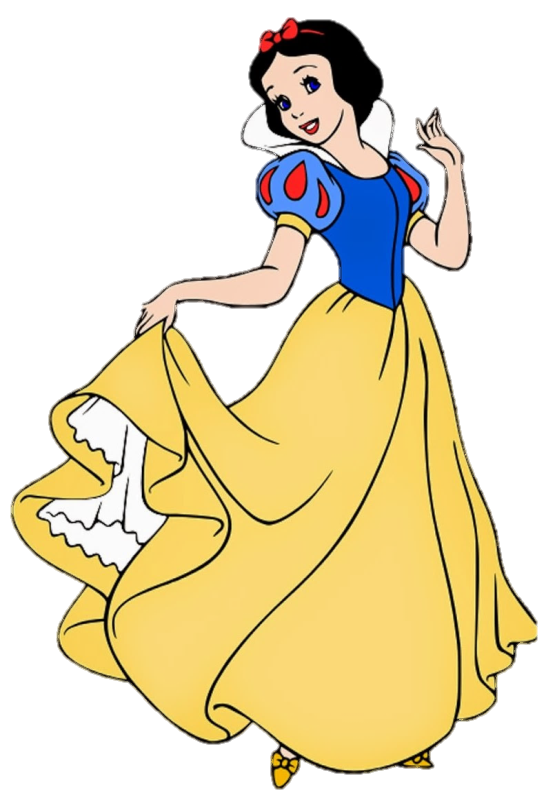 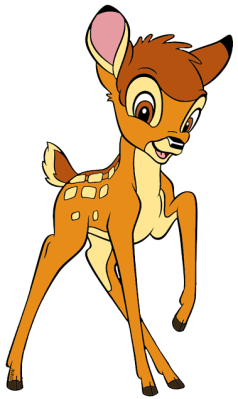 ĐÚNG RỒI
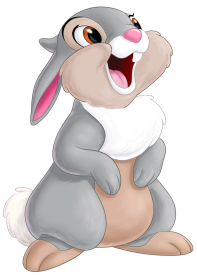 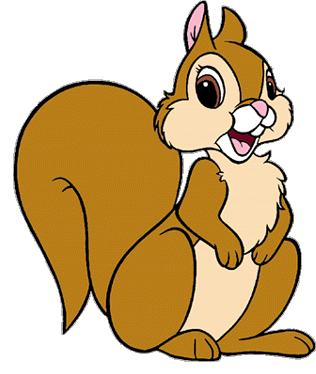 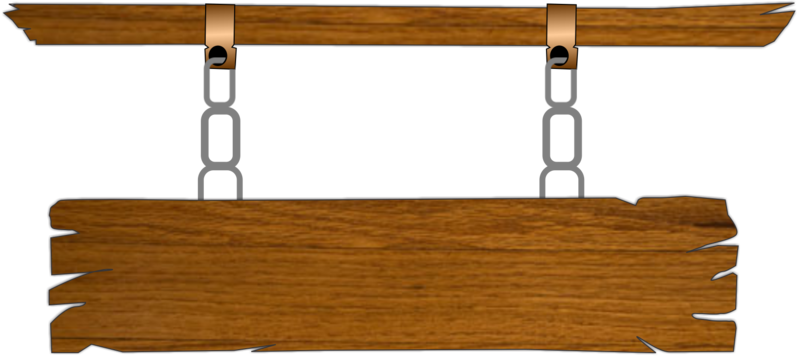 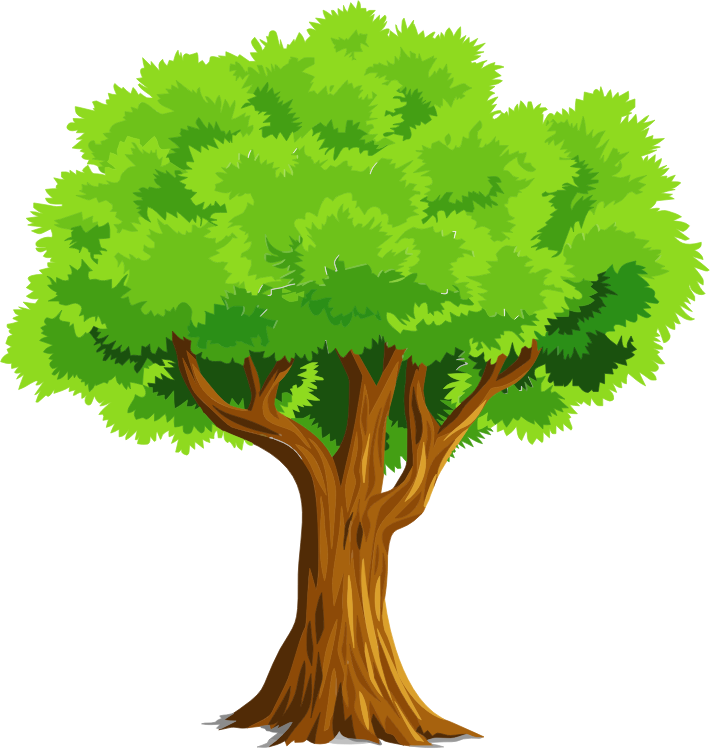 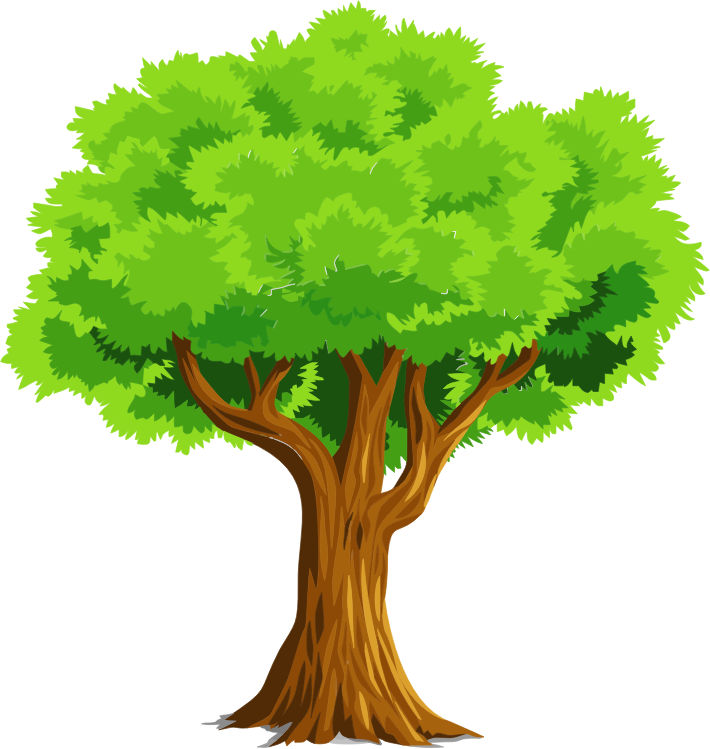 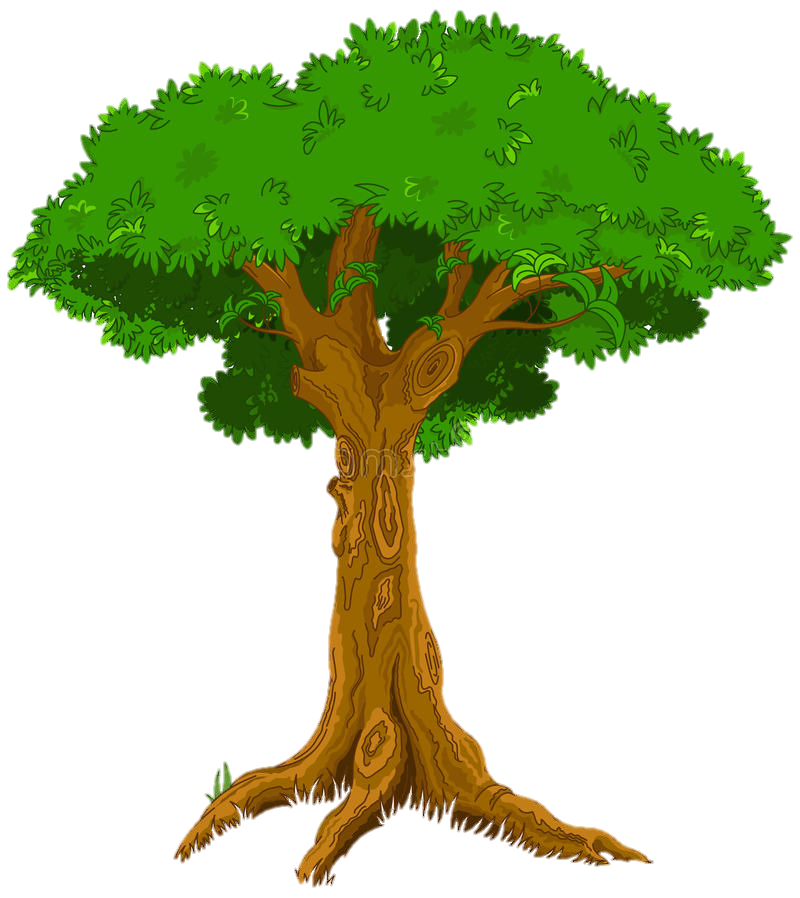 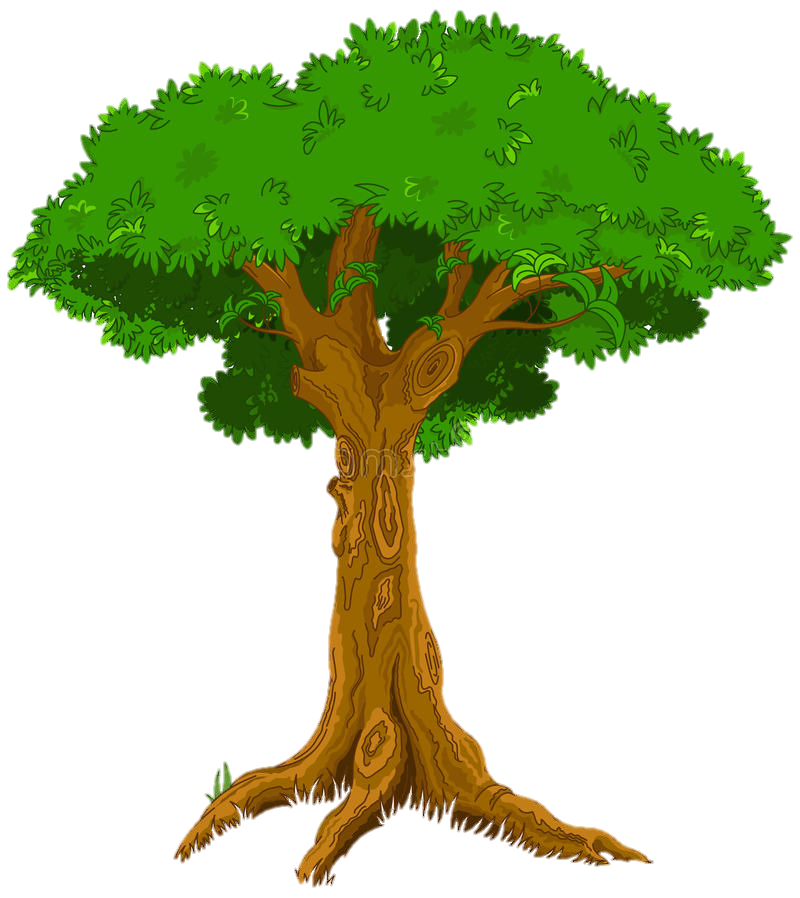 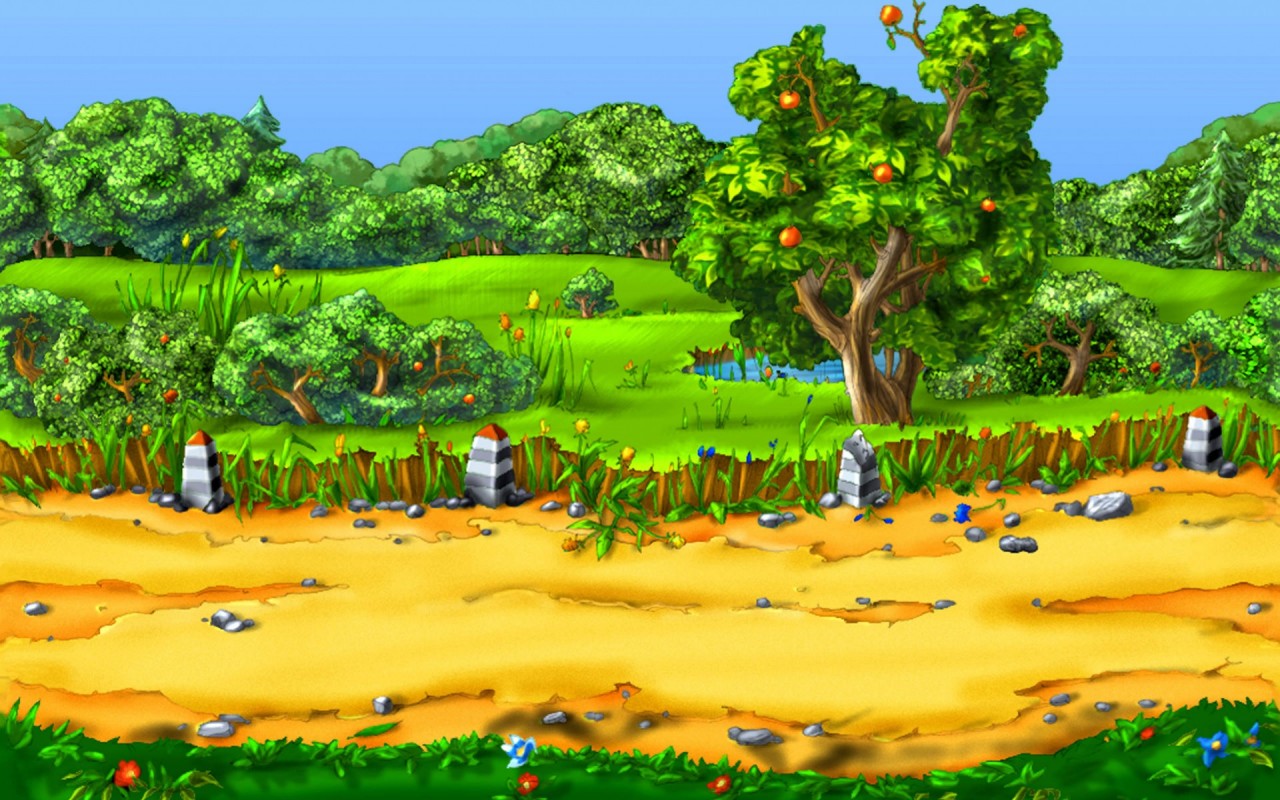 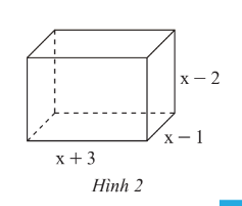 Đa thức theo biến x biểu thị thể tích của hình hộp chữ nhật có kích thước như hình 2
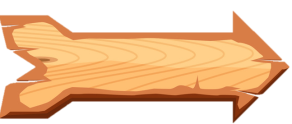 B.
A.
D.
C.
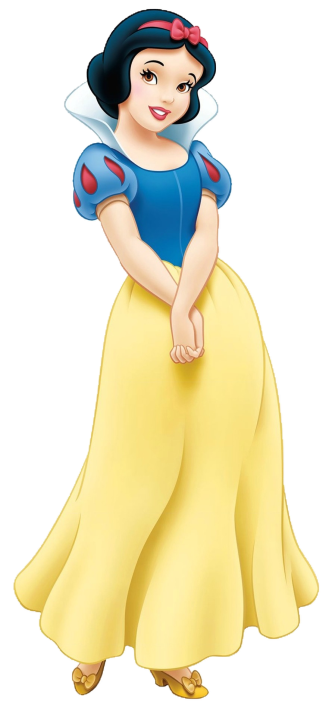 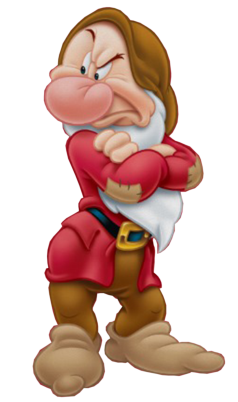 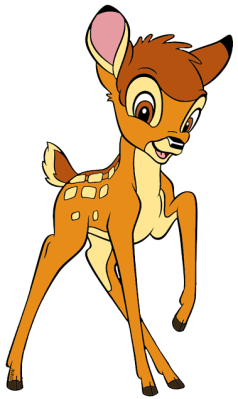 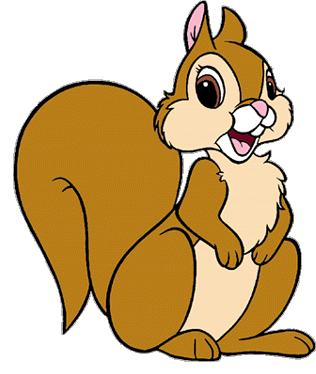 ĐÚNG RỒI
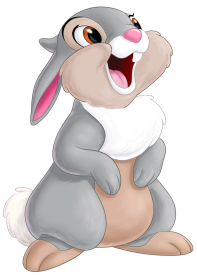 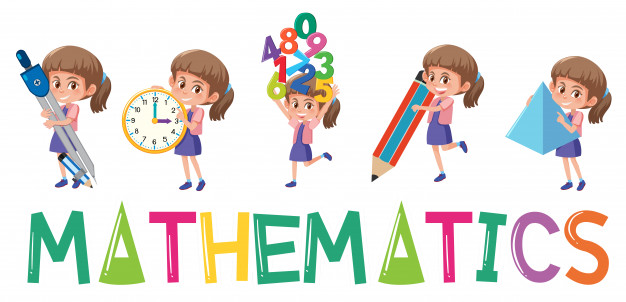 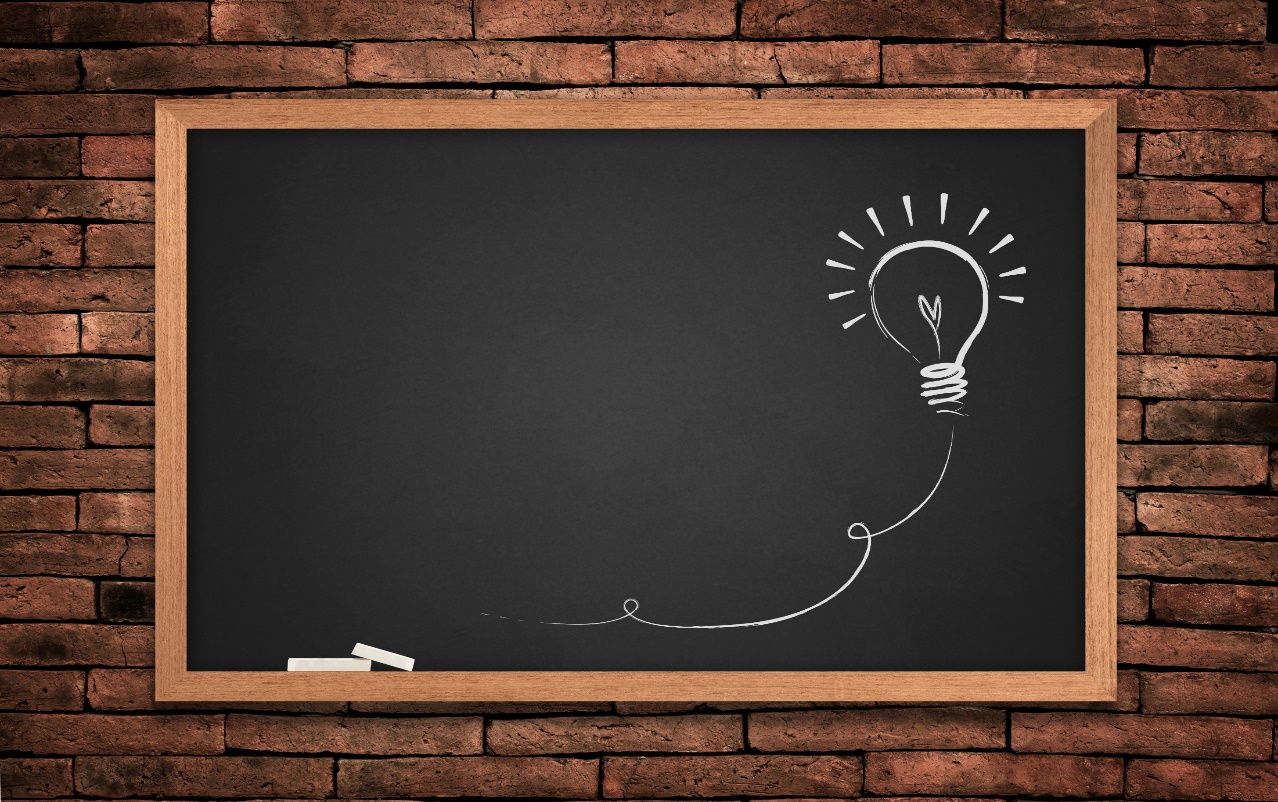 Hướng dẫn về nhà
Xem lại, ghi nhớ các quy tắc nhân đa thức một biến và các bài tập đã sửa
- Chuẩn bị bài mới: đọc phép chia đa thức một biến  trang 94;95.
- Bài tập: Làm bài tập trong phiếu bài tập về nhà
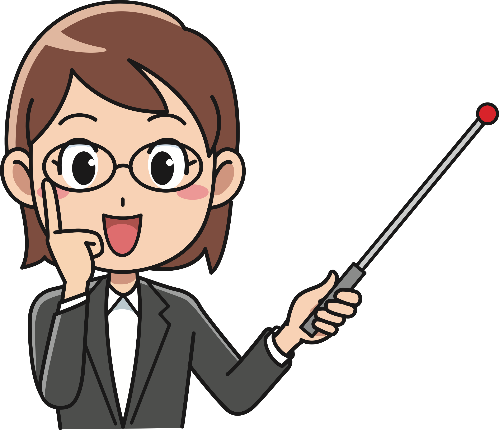 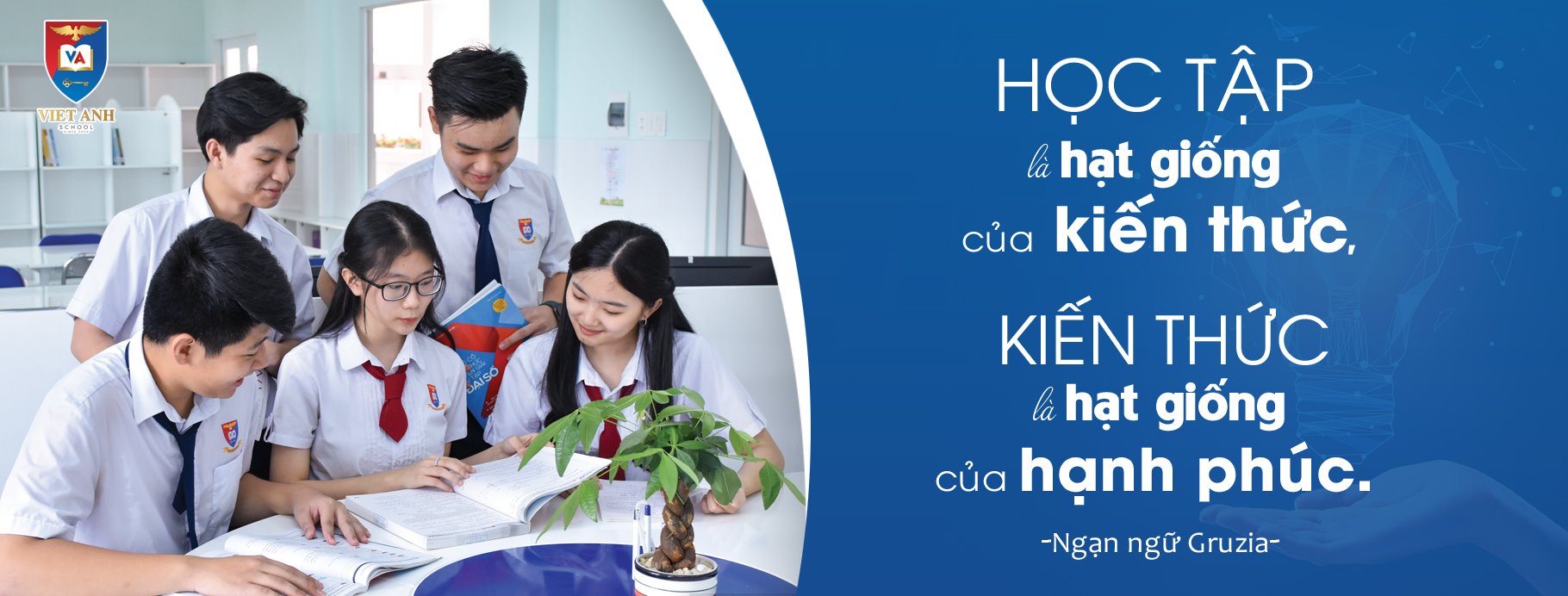